AKUTNÍ SRDEČNÍ SELHÁNÍ –diagnostikaESC guidelines 2016
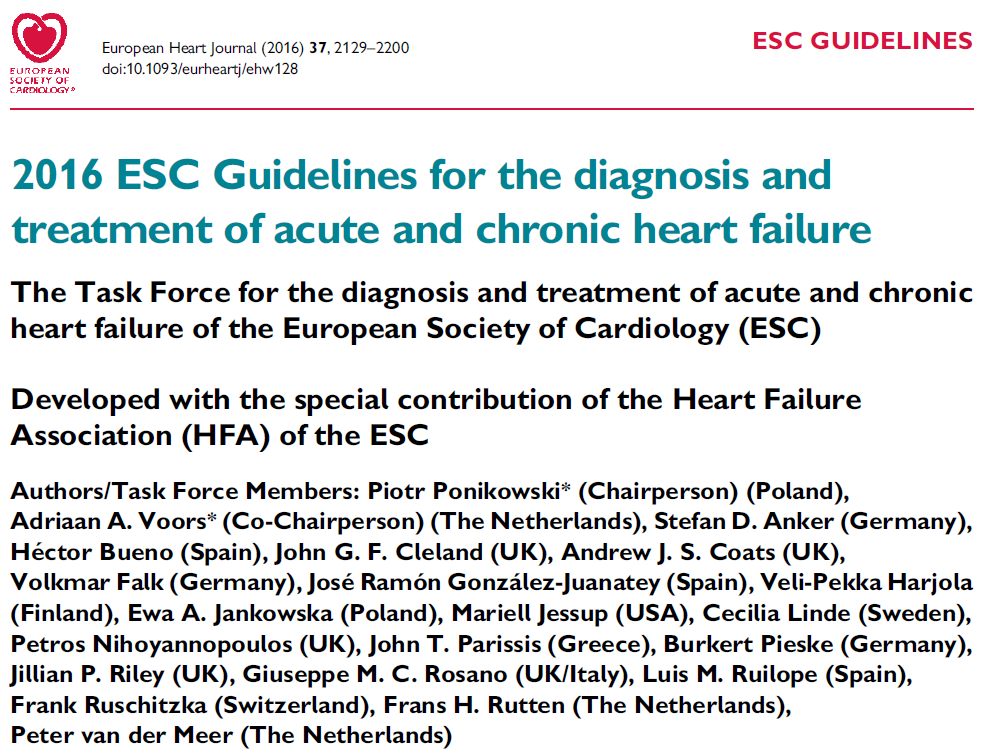 Martin Hutyra
1. interní klinika – kardiologická
Lékařská fakulta Univerzity Palackého
Fakultní nemocnice Olomouc
Doporučení odborných společností….
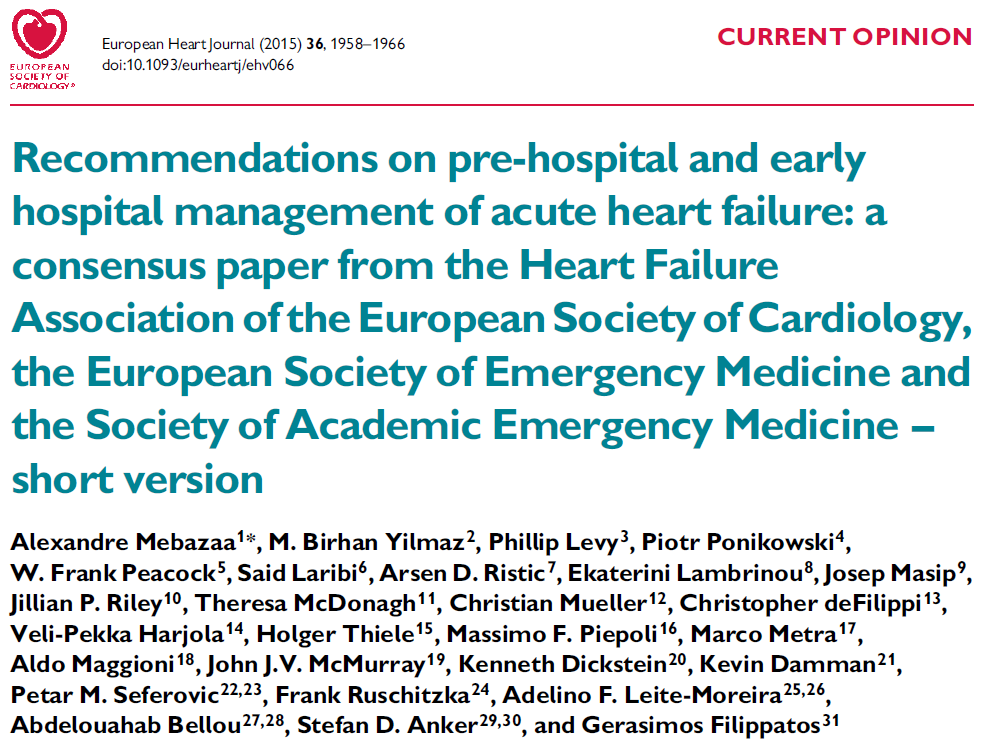 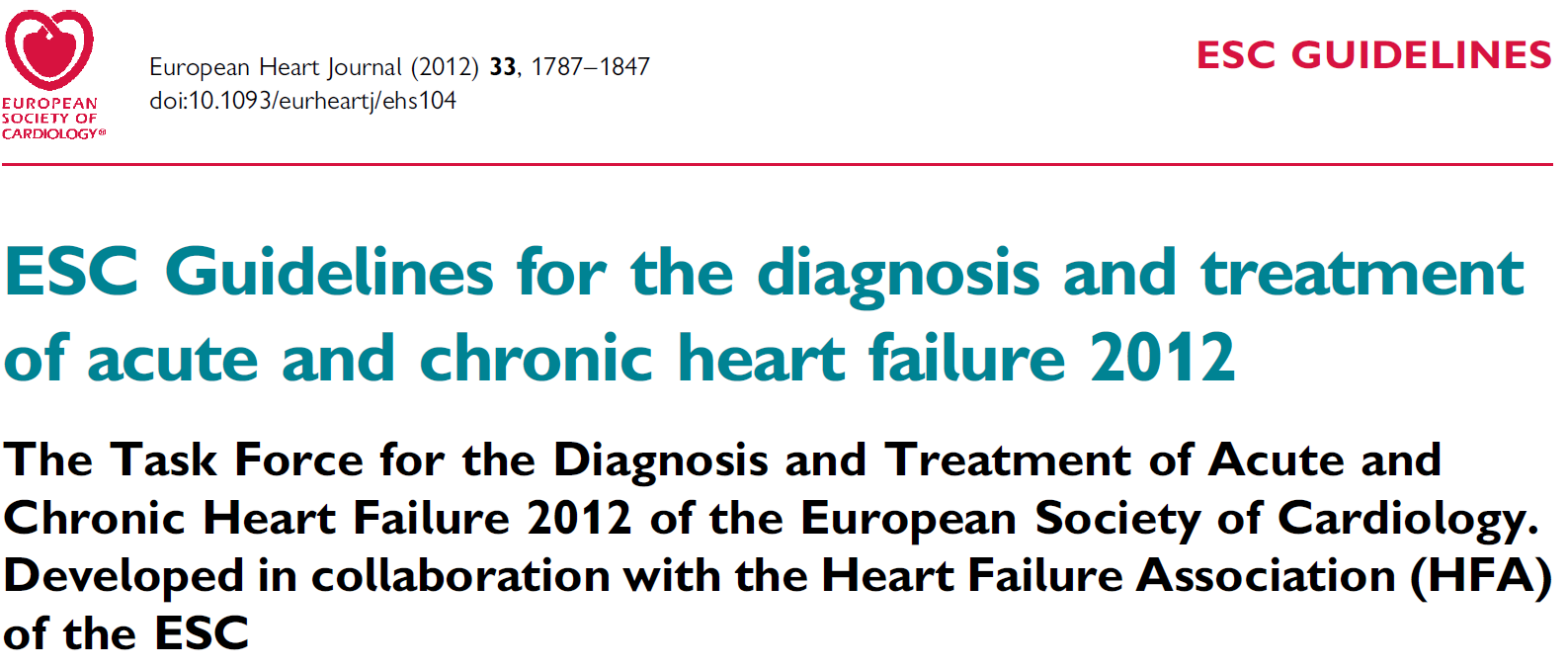 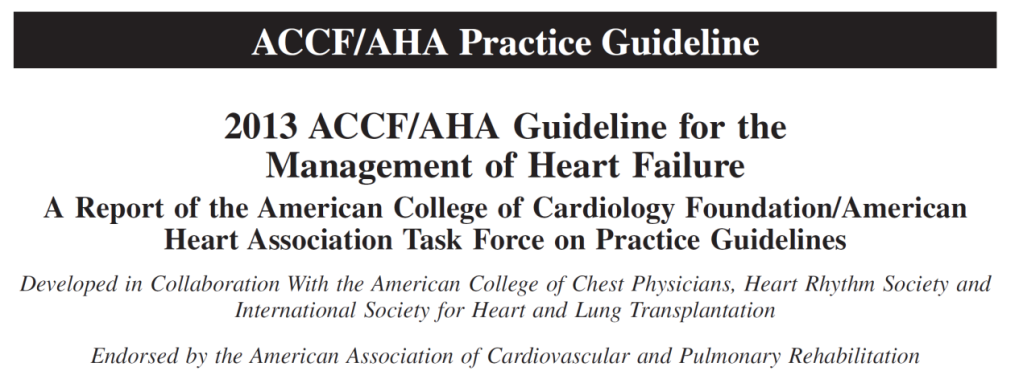 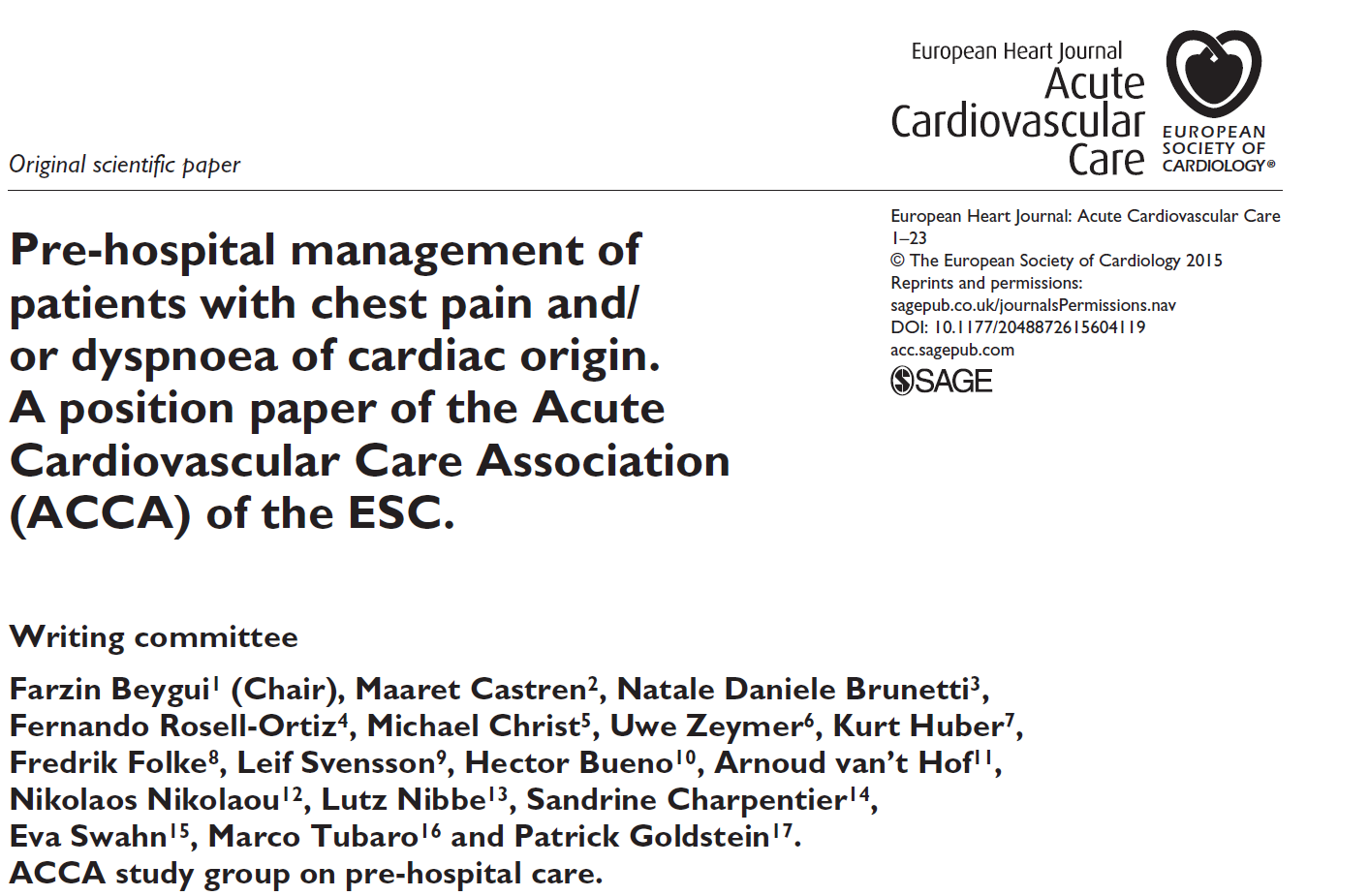 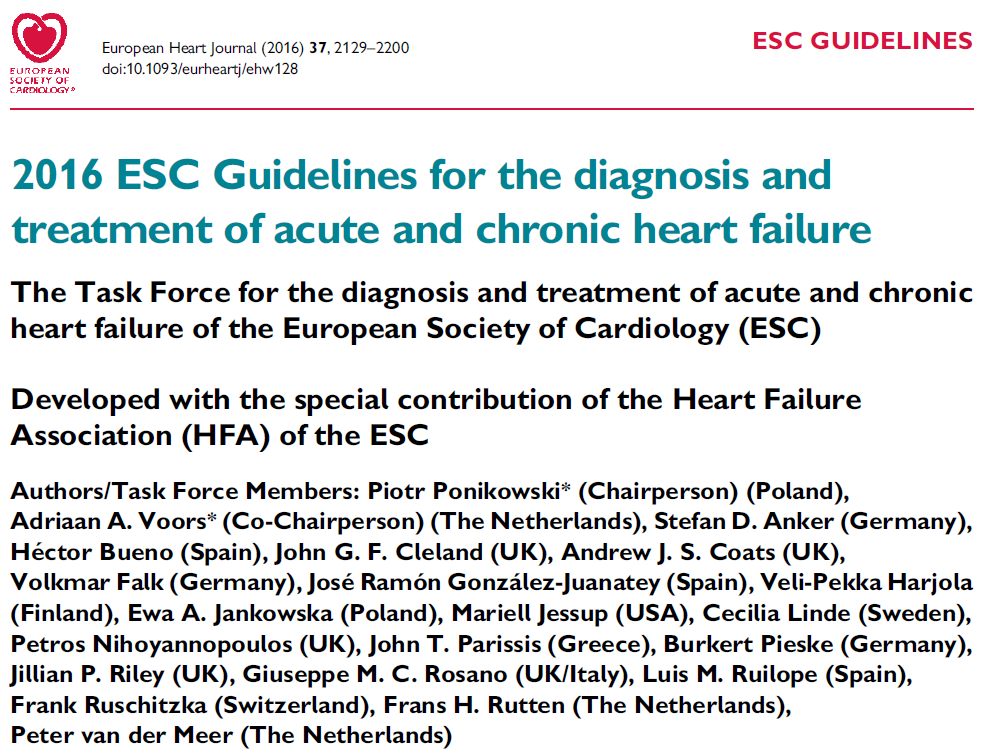 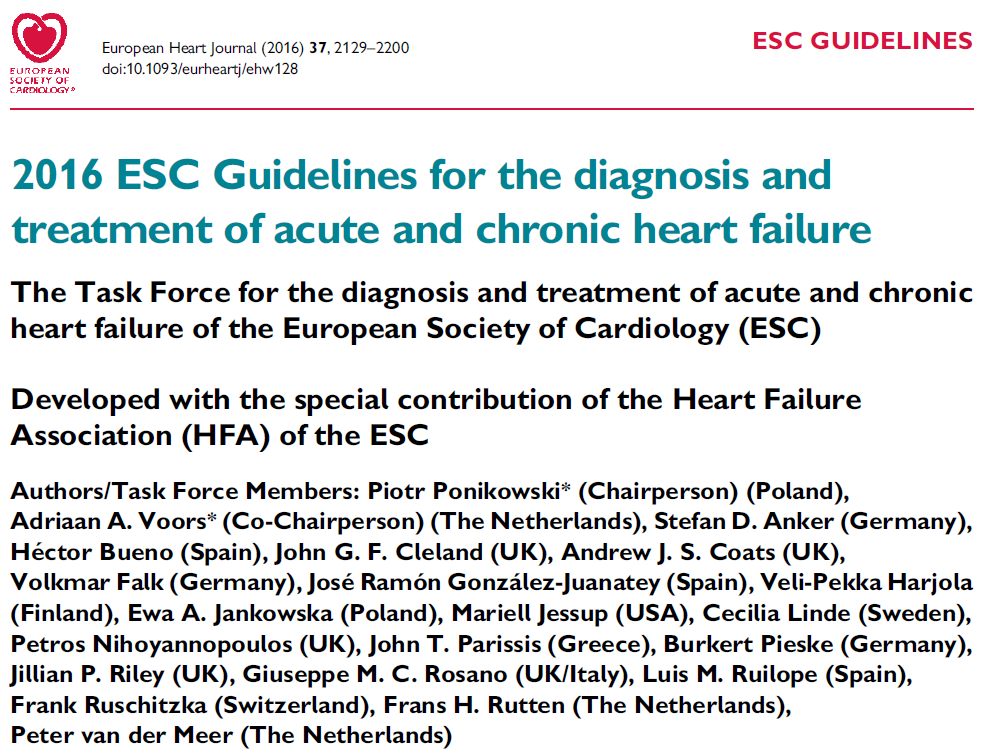 Co je nového…
1. The concept to shorten diagnostic and therapeutic decisions in the management of a patient with suspected acute HF

2. Recommendation to identify immediately coexisting life - threatening clinical conditions and/or precipitants (according to the CHAMP acronym - acute Coronary syndrome, Hypertension emergency, Arrhythmia, acute Mechanical cause, Pulmonary embolism) and introduce a guideline-recommended specific management

3. The new algorithm for AHF management based on the clinical profiles: presence/absence of congestion/hypoperfusion

4. Structured recommendations with CoR and LoE given to all the main elements of management from diagnosis, monitoring and therapies to post-discharge follow-up
Definice a terminologie
Syndrom, při kterém mají nemocní typické symptomy (např. dušnost nebo únavu) a známky (např. zvýšenou náplň krčních žil, chrůpky na plicích, posunutý uder hrotu nebo otoky), které jsou důsledkem abnormalit srdeční struktury nebo funkce.
Hlavní terminologie, používaná k popisu SS, je založena na měření ejekční frakce levé komory (HFrEF vs. HFpEF). 
Nemocní, kteří mají SS již po nějakou dobu, mají „chronické SS“. 
Pokud dojde ke zhoršeni chronického stabilizovaného SS, popisuje se nemocny jako „dekompenzovaný“.
Nové SS (de novo) se může projevit akutně, např. jako důsledek prodělaného akutního infarktu myokardu, nebo subakutním způsobem.
Definice akutního srdečního selhání
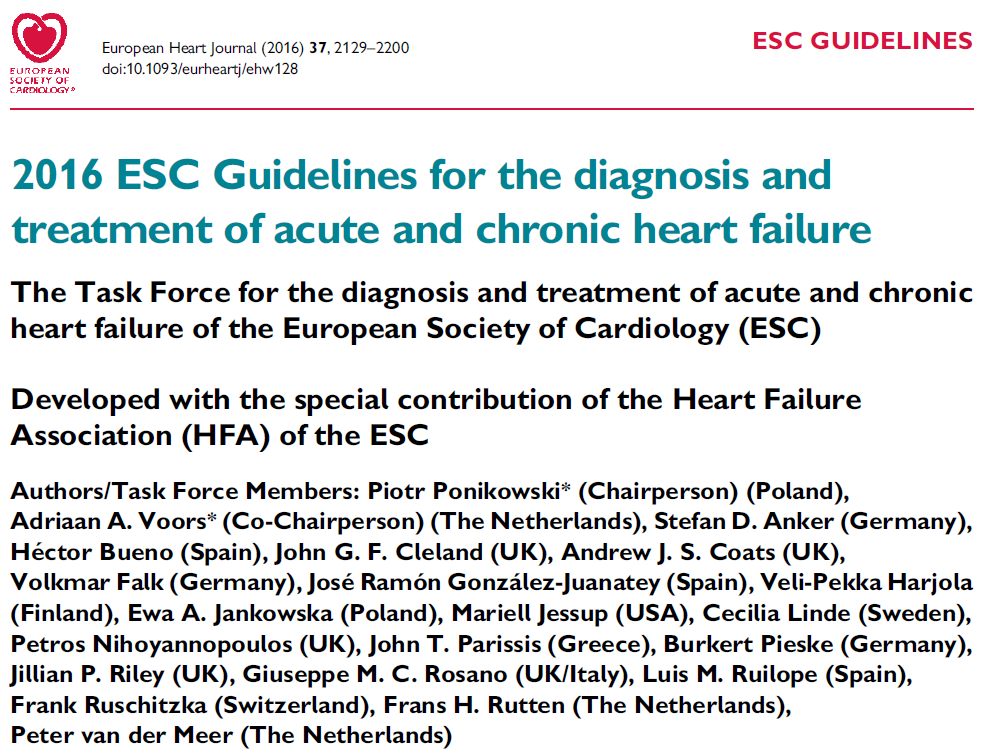 Rapid onset or worsening of symptoms and/or signs of HF. 

It is a life-threatening medical condition requiring urgent evaluation and treatment

First occurrence (de novo) 
Consequence of acute decompensation of chronic HF

May be caused by primary cardiac dysfunction or precipitated by extrinsic factors, often in patients with chronic HF
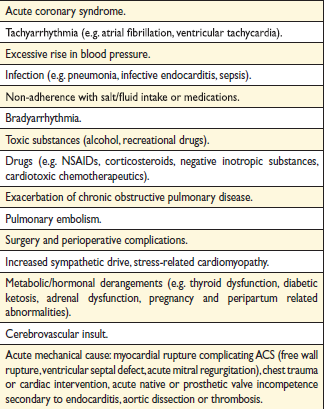 Prognóza AHF
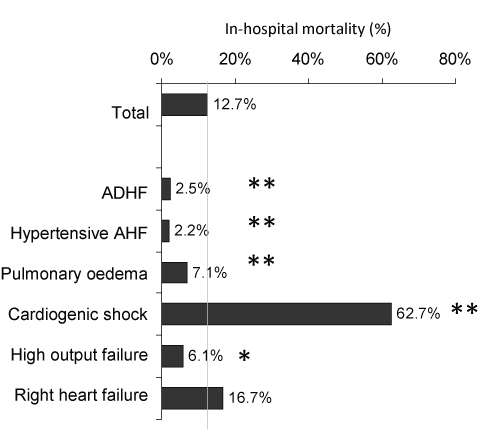 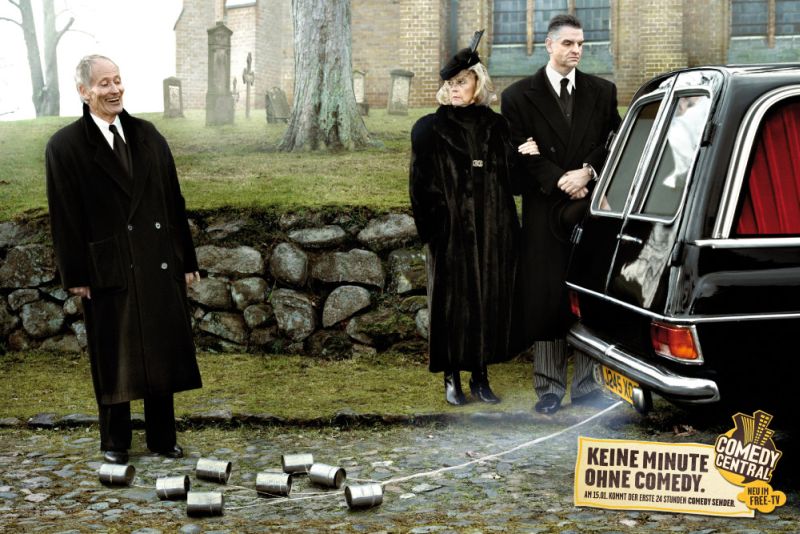 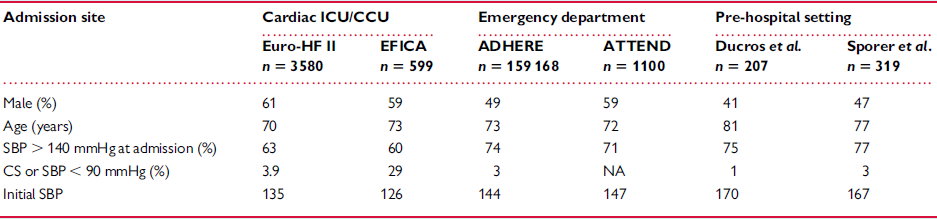 Spinar et al. Critical Care 2011 15:R291 doi:10.1186/cc10584
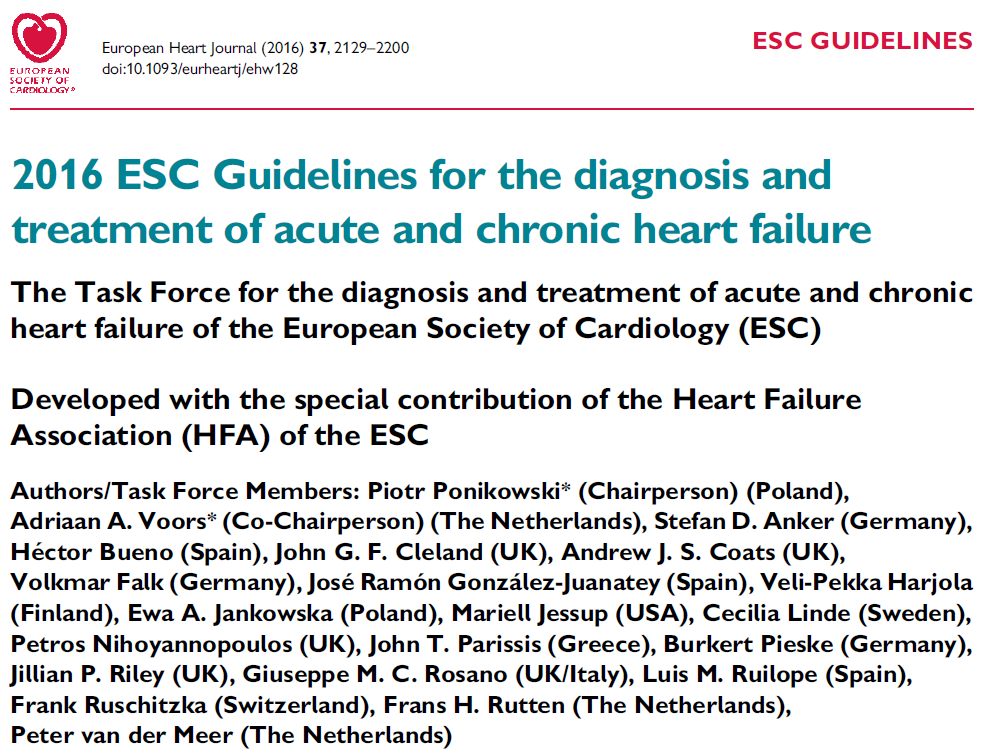 DIAGNÓZA
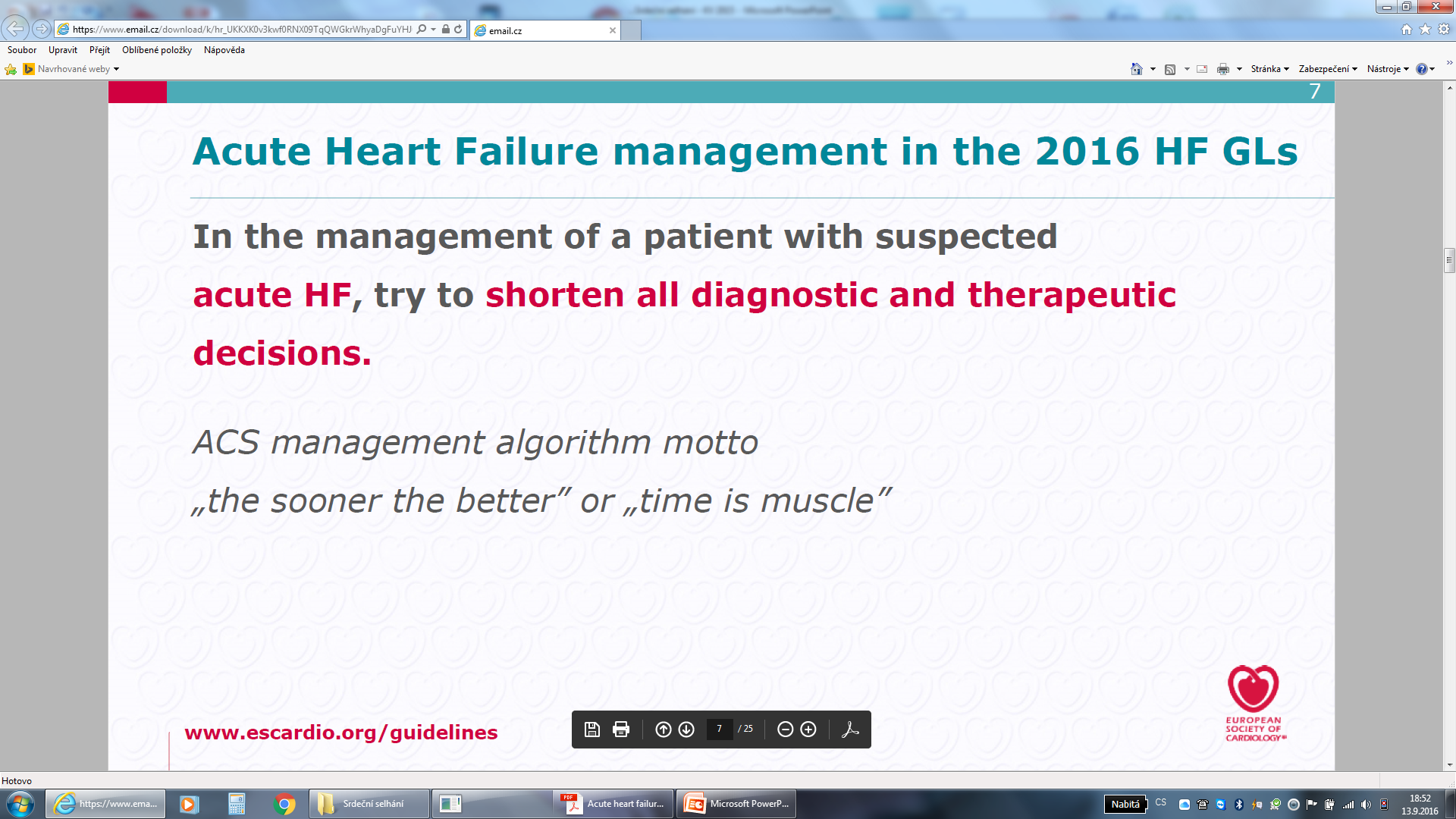 Příznaky a známky srdečního selhání
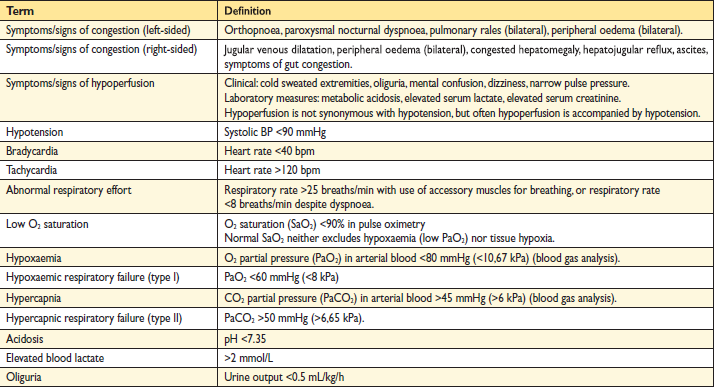 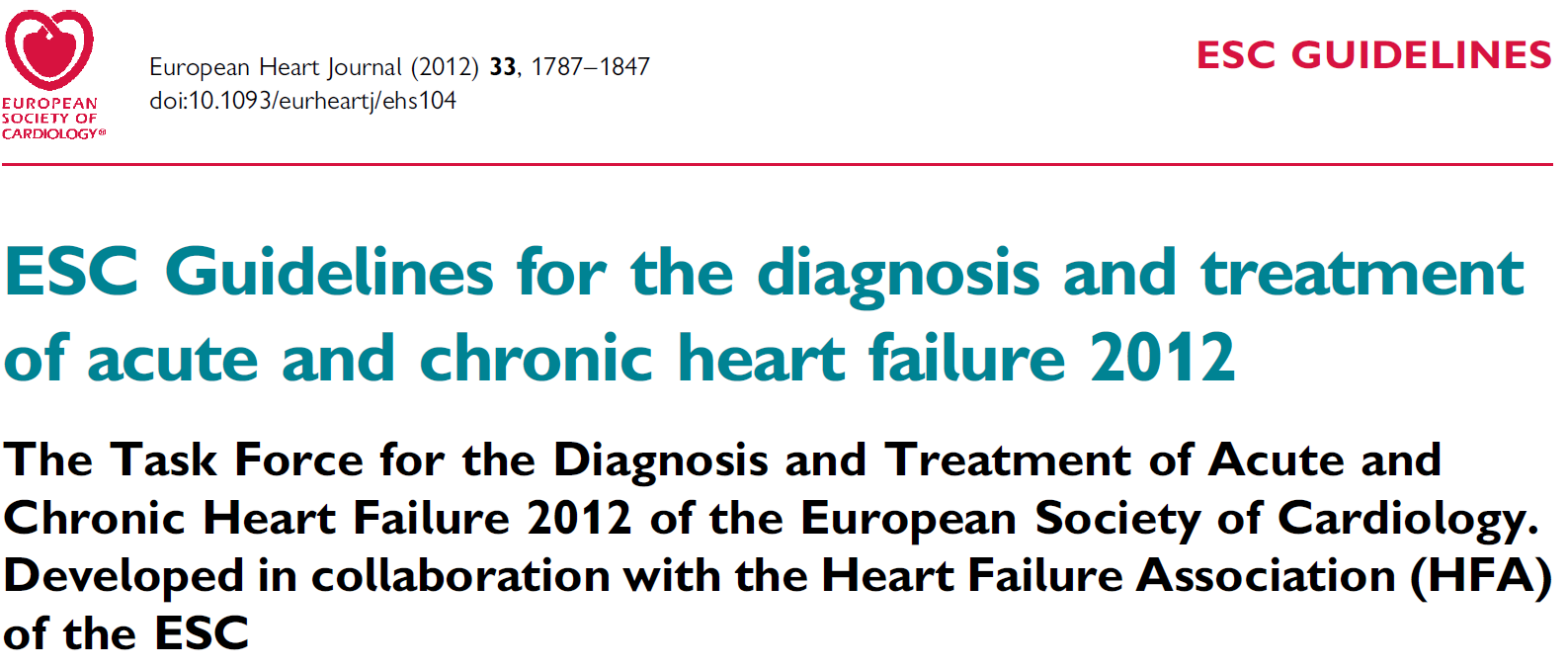 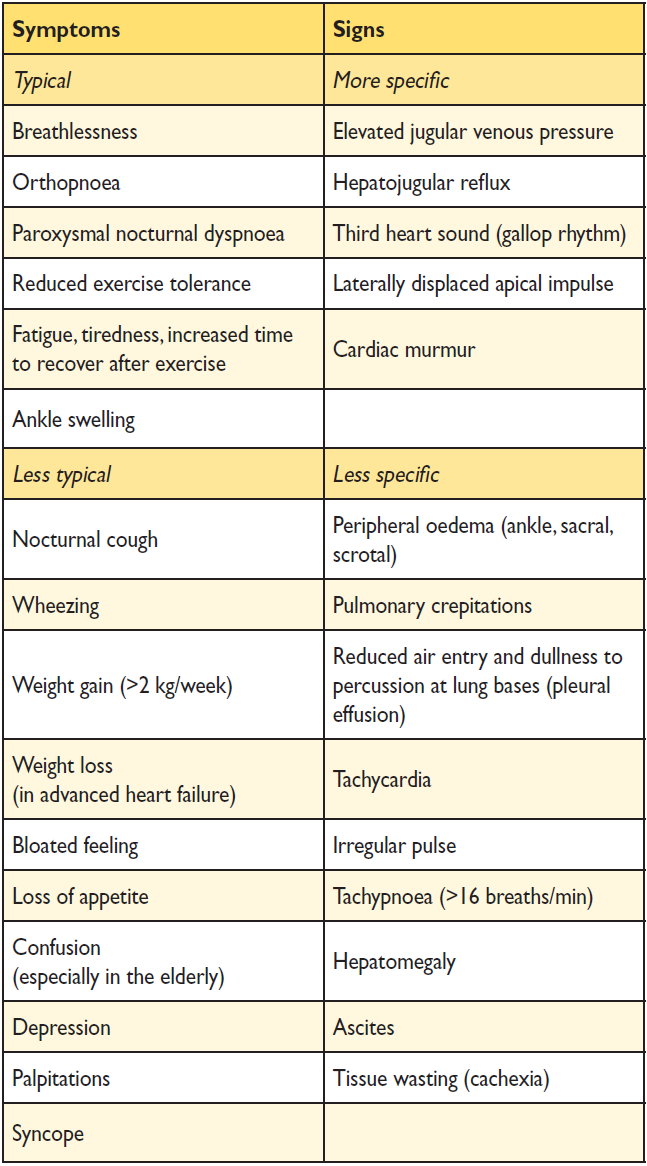 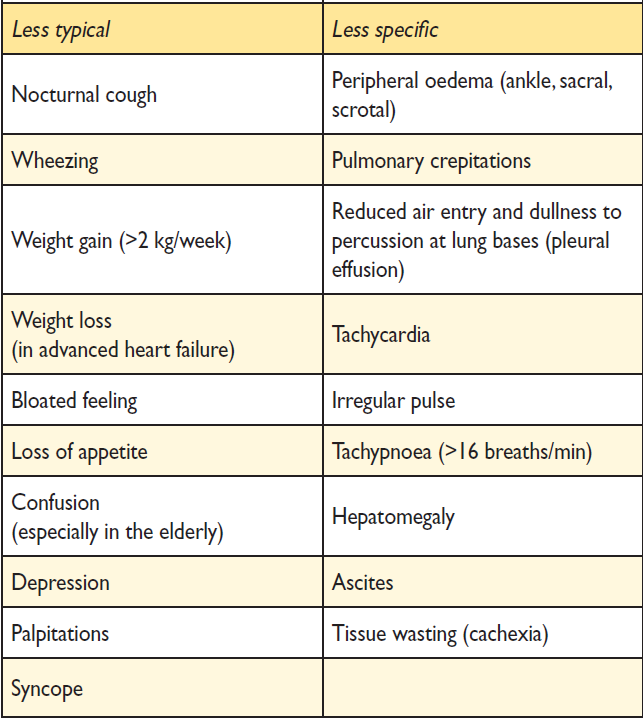 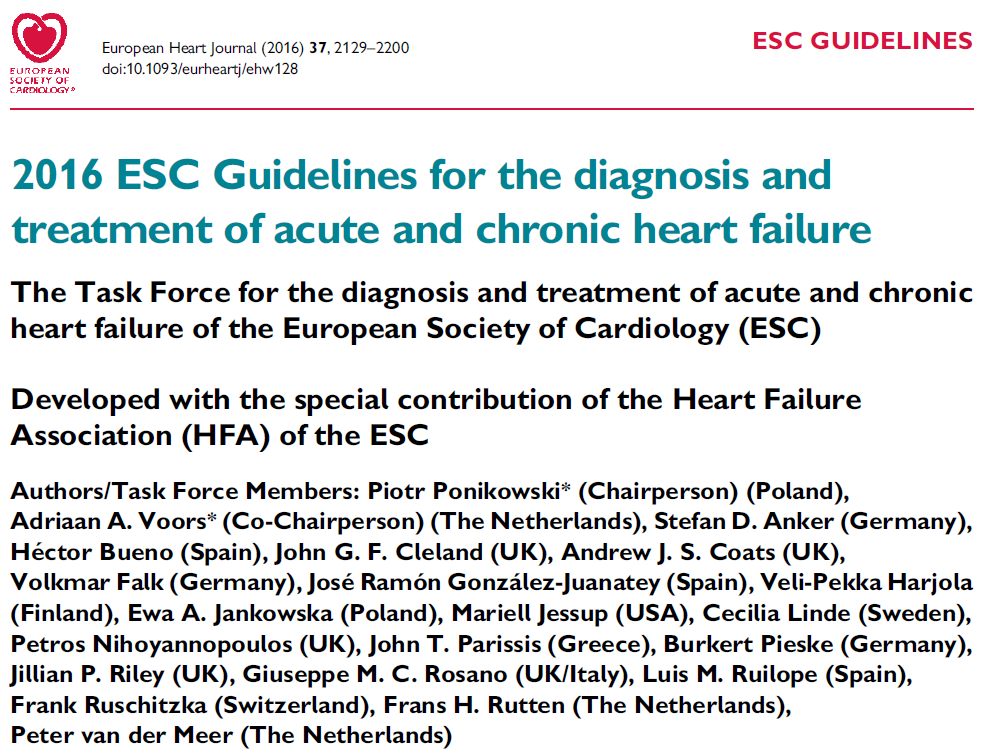 Klinické profily pacienta s AHF
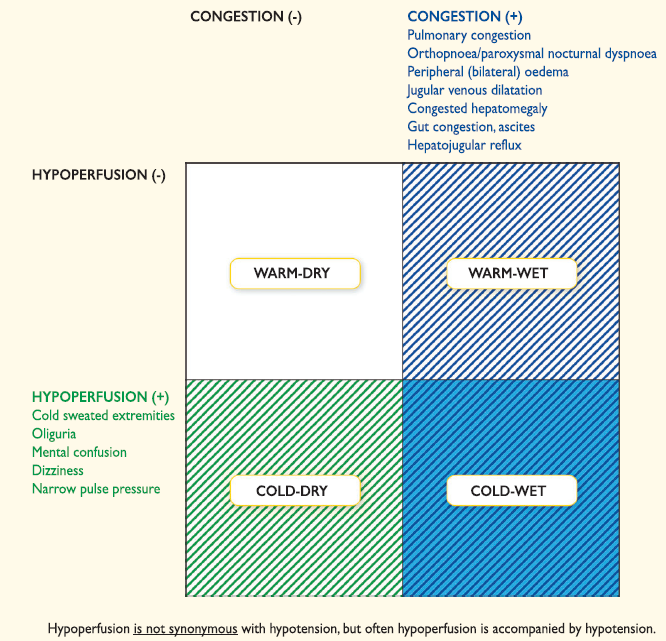 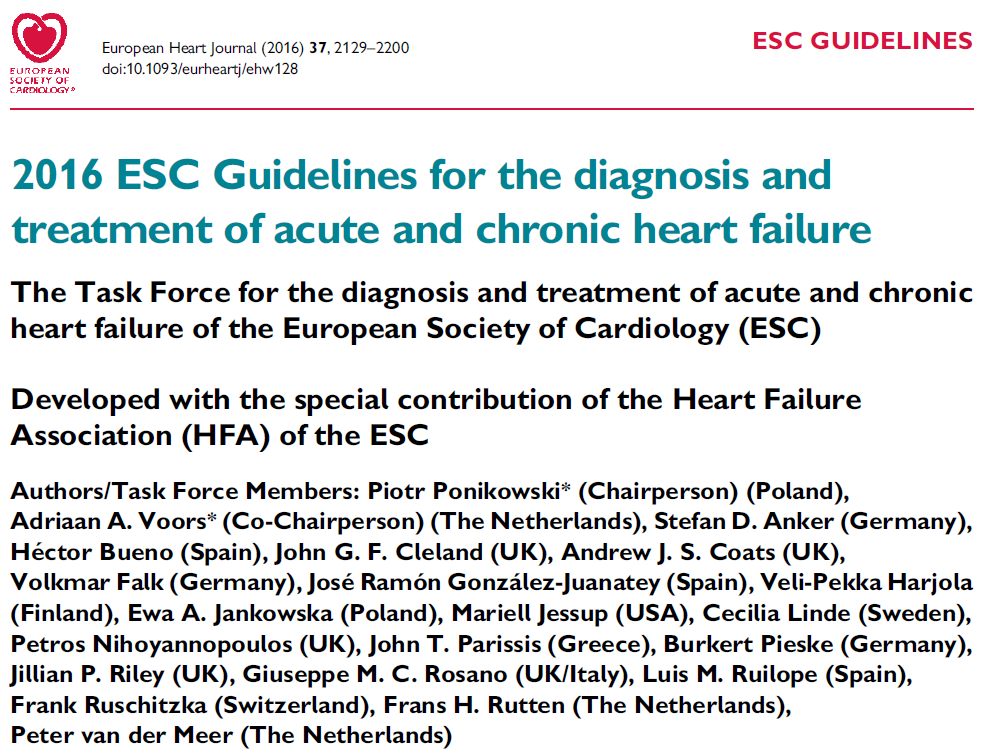 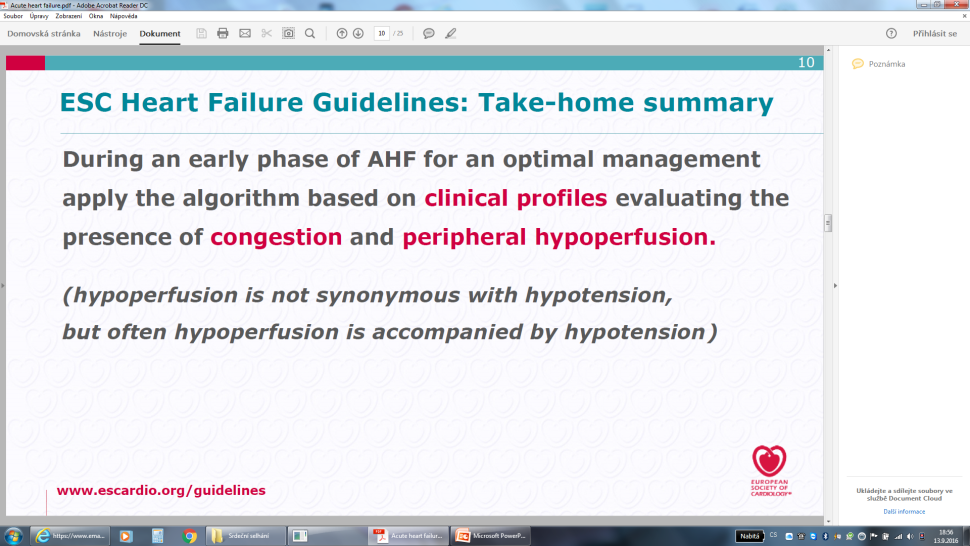 Terapeutický management
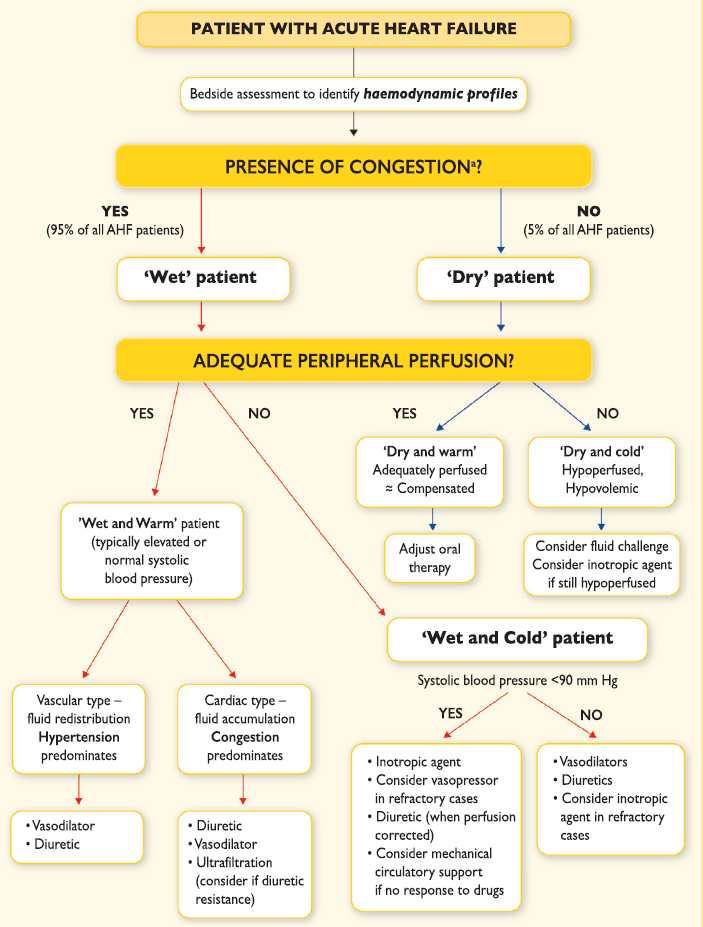 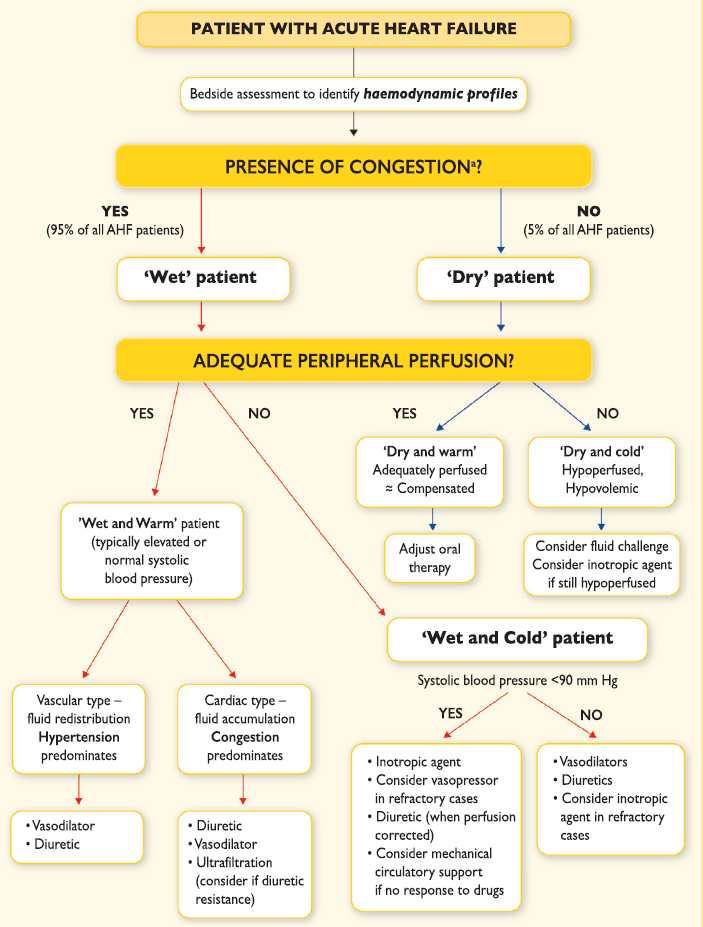 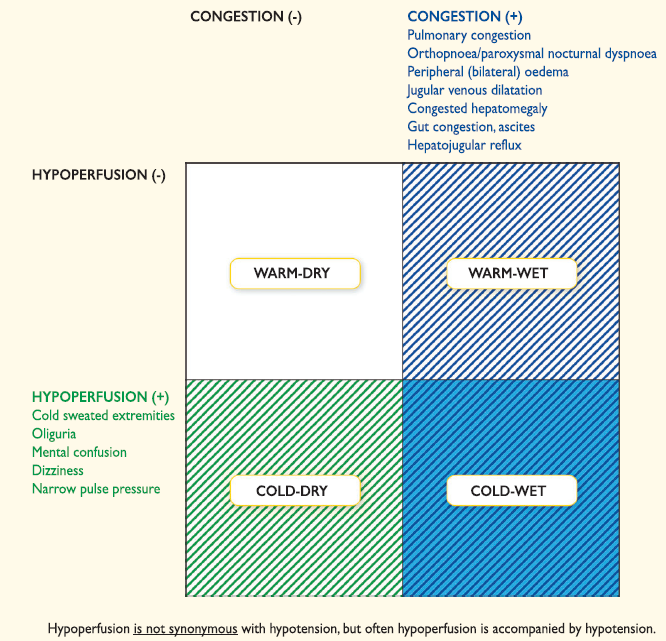 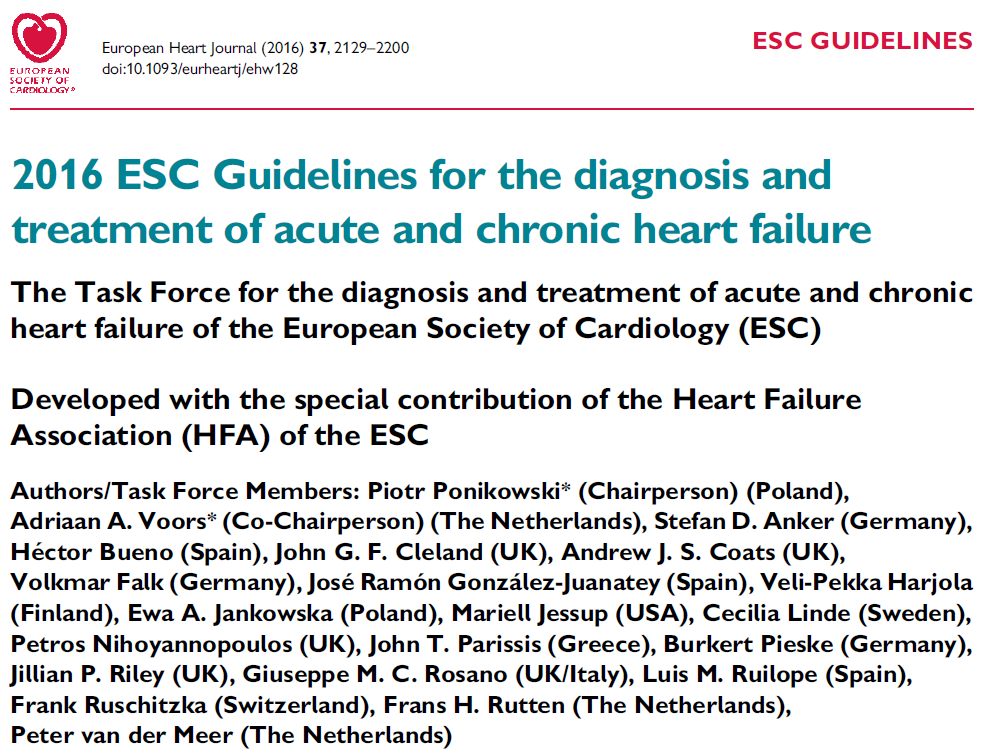 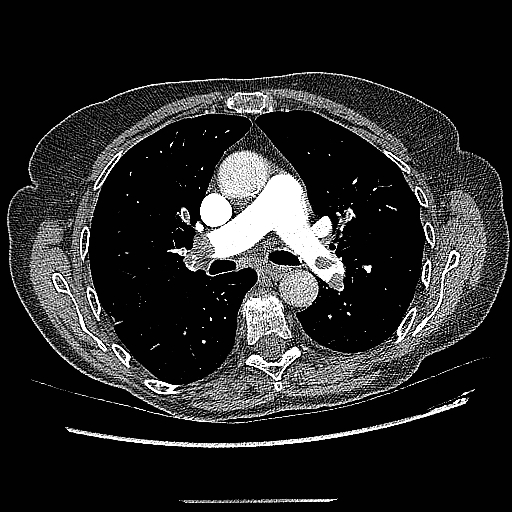 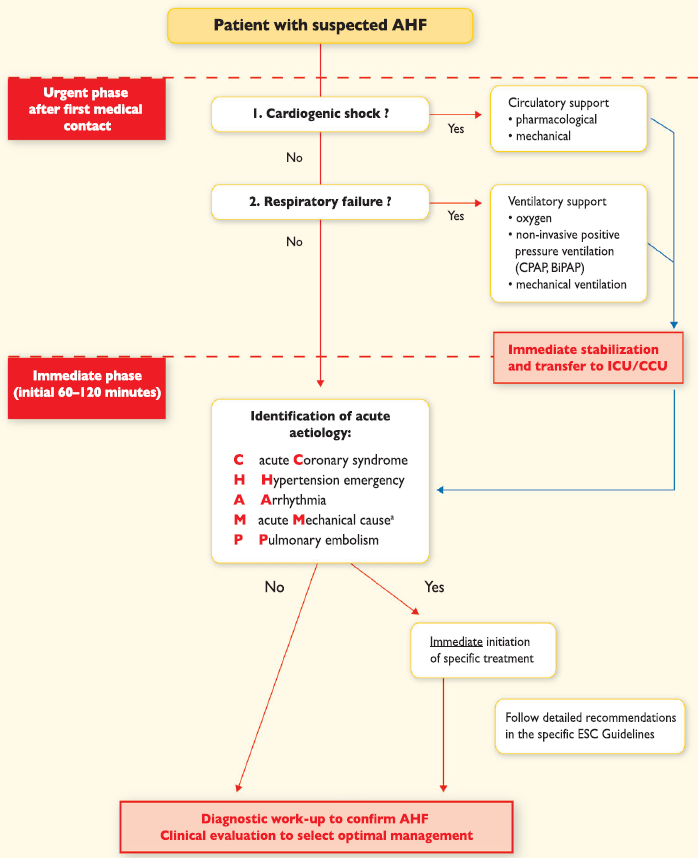 A
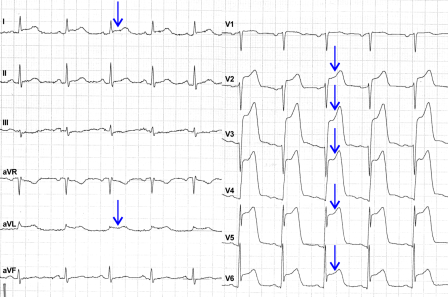 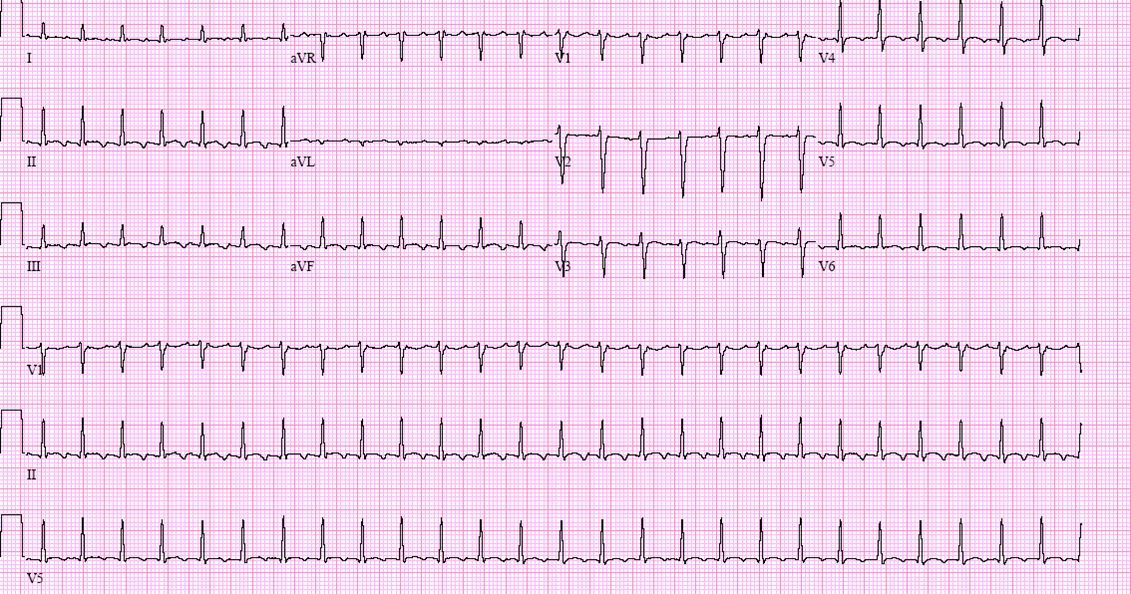 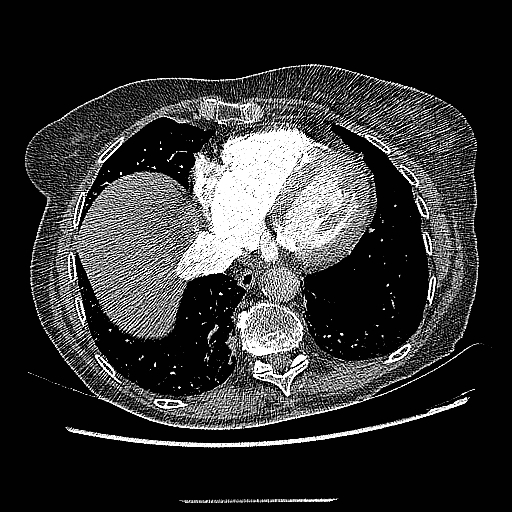 B
LK
PK
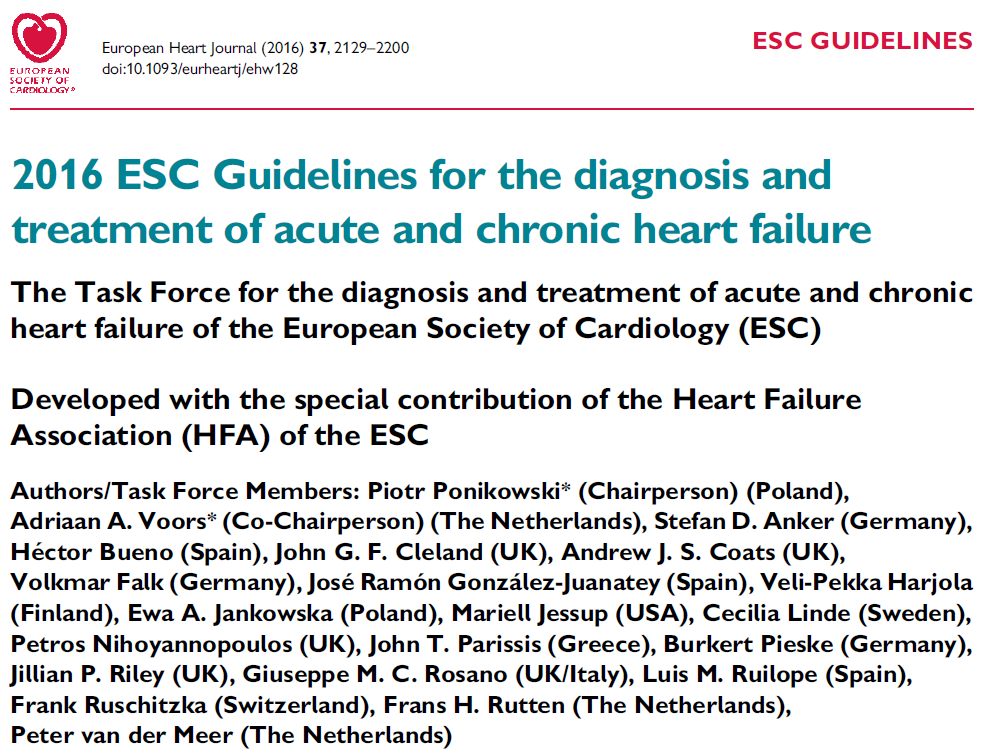 Natriuretické peptidy
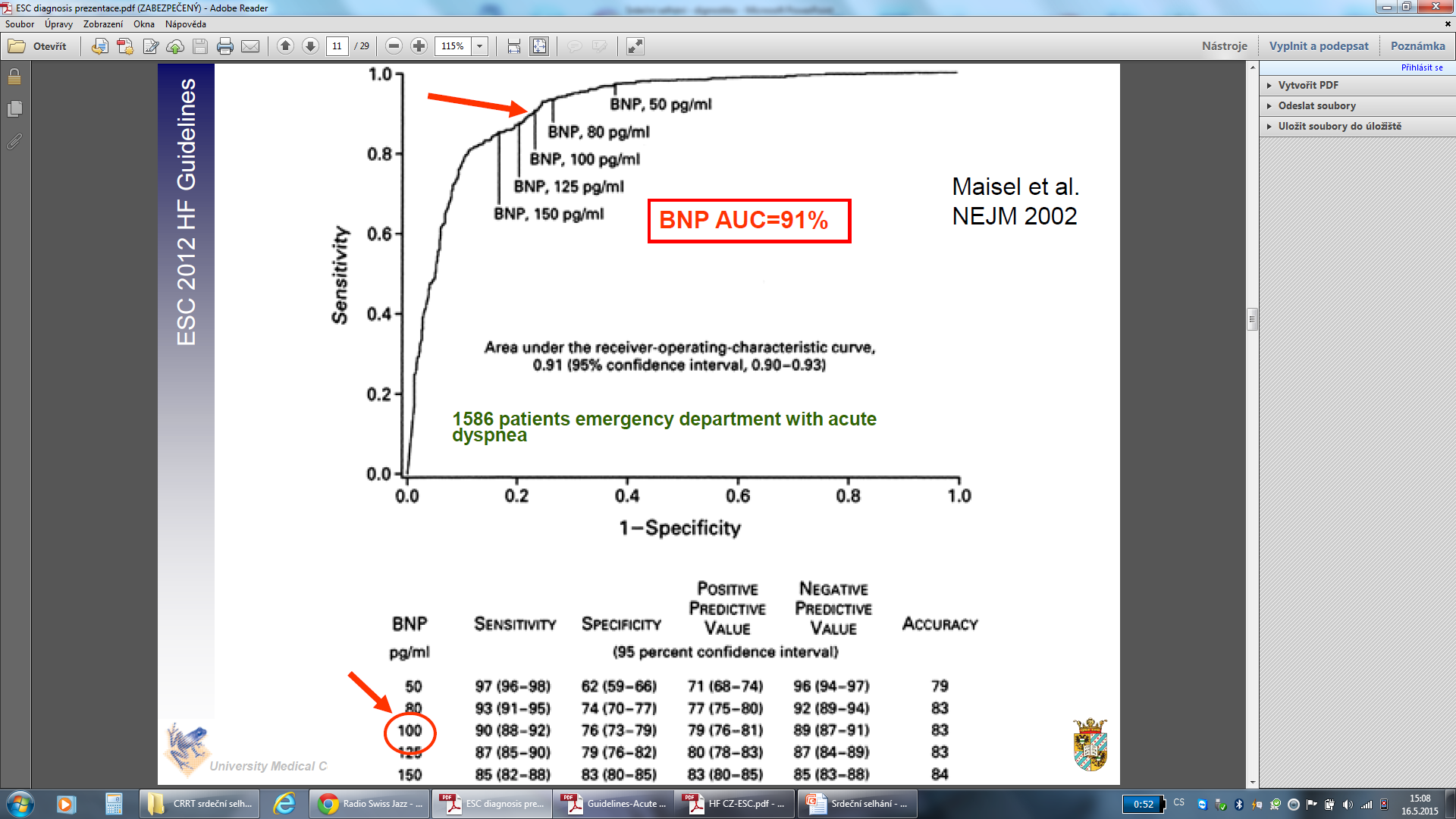 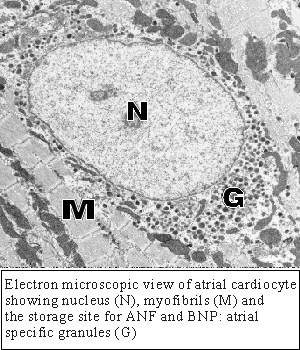 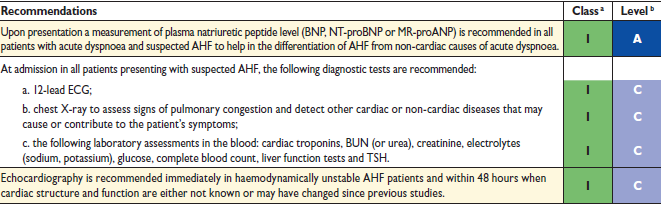 NT-proBNP - ADHF
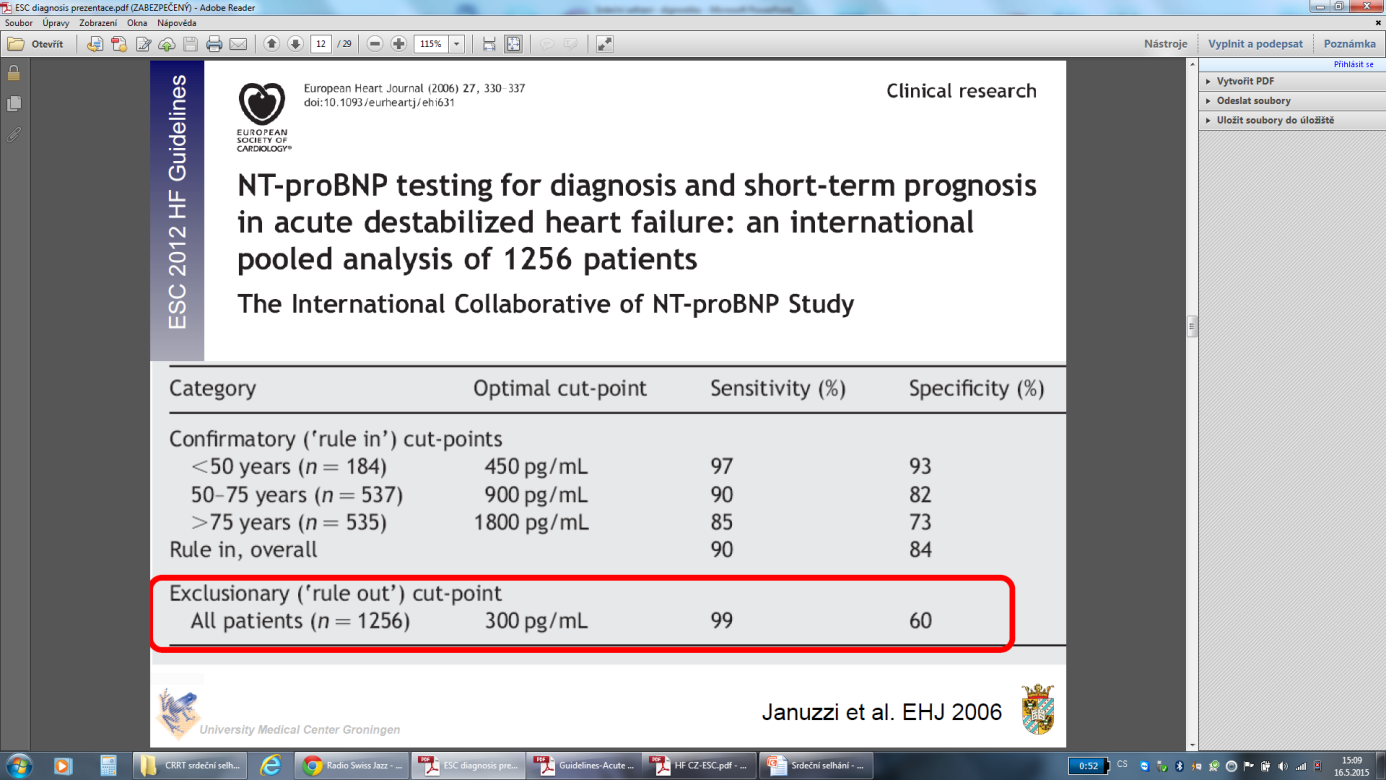 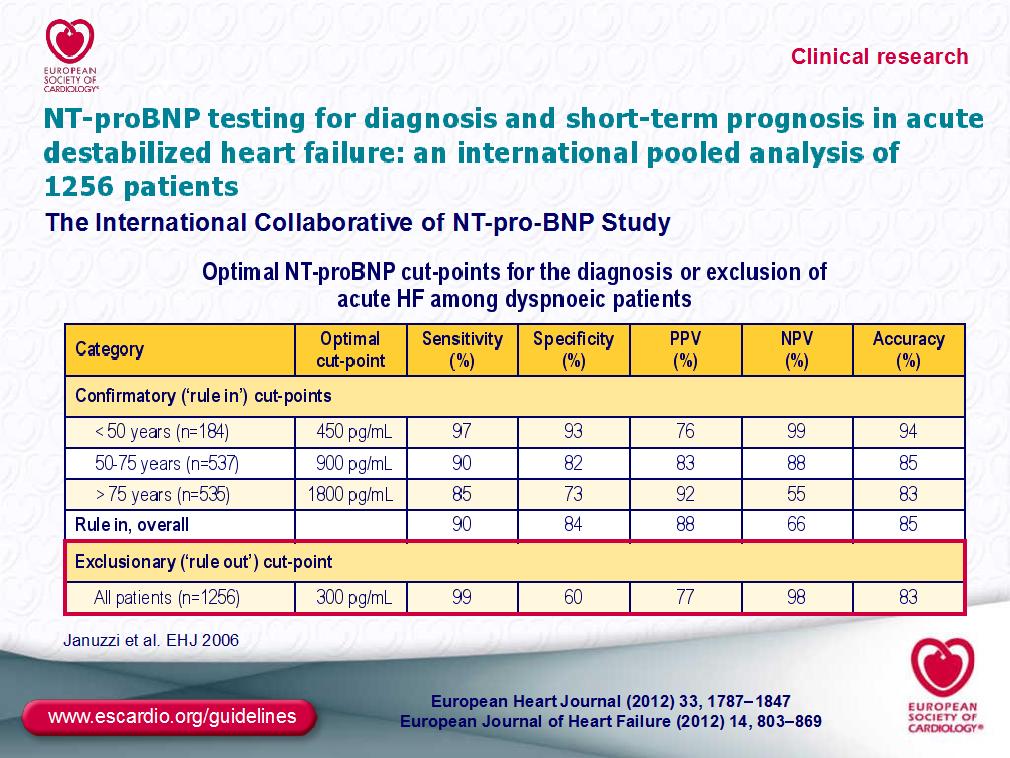 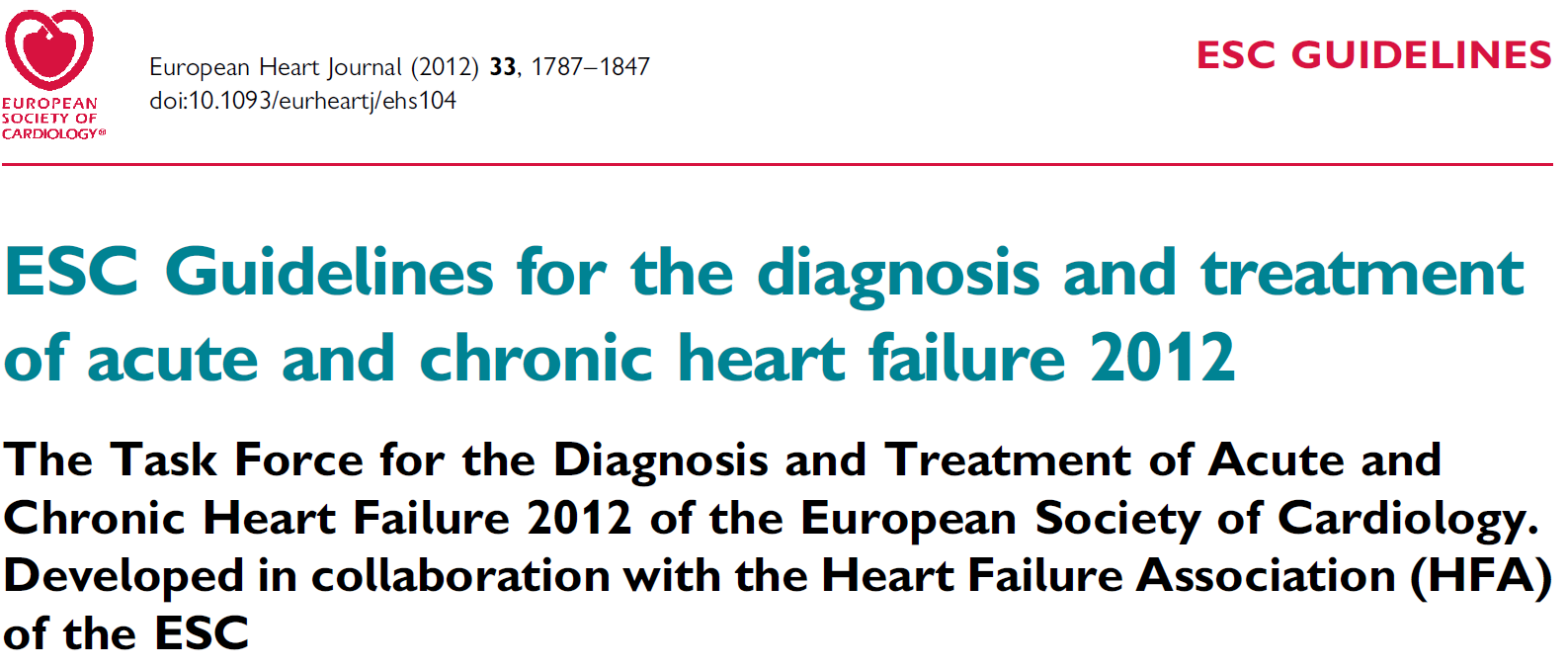 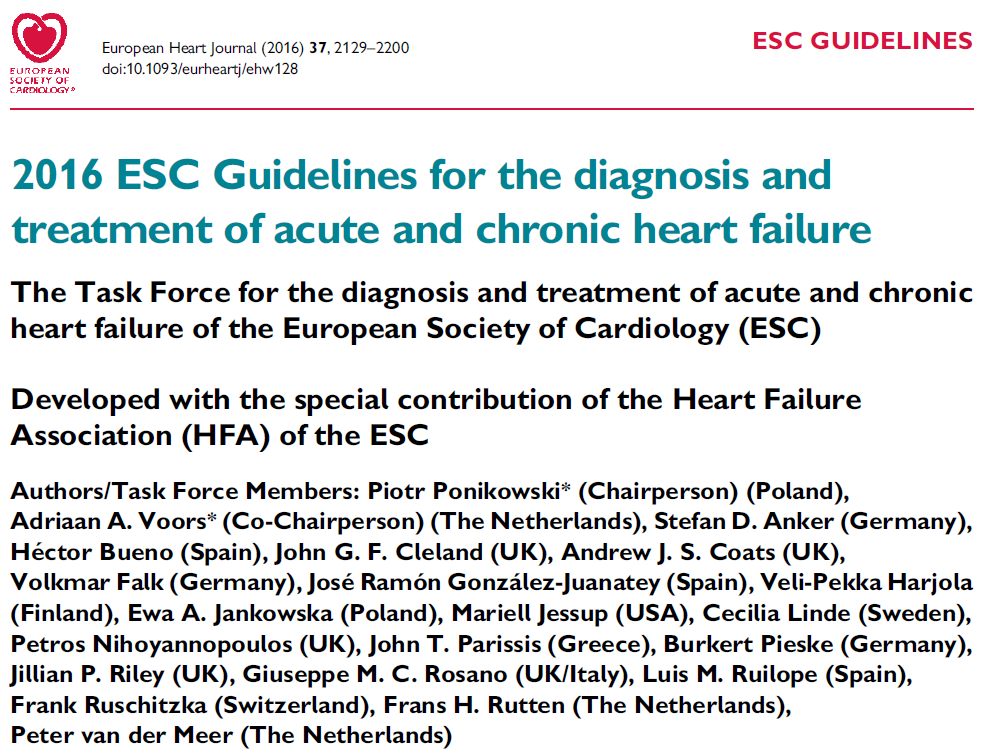 Rentgen hrudníku (plicní kongesce)
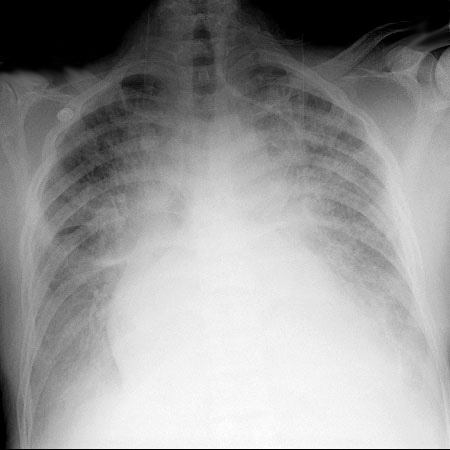 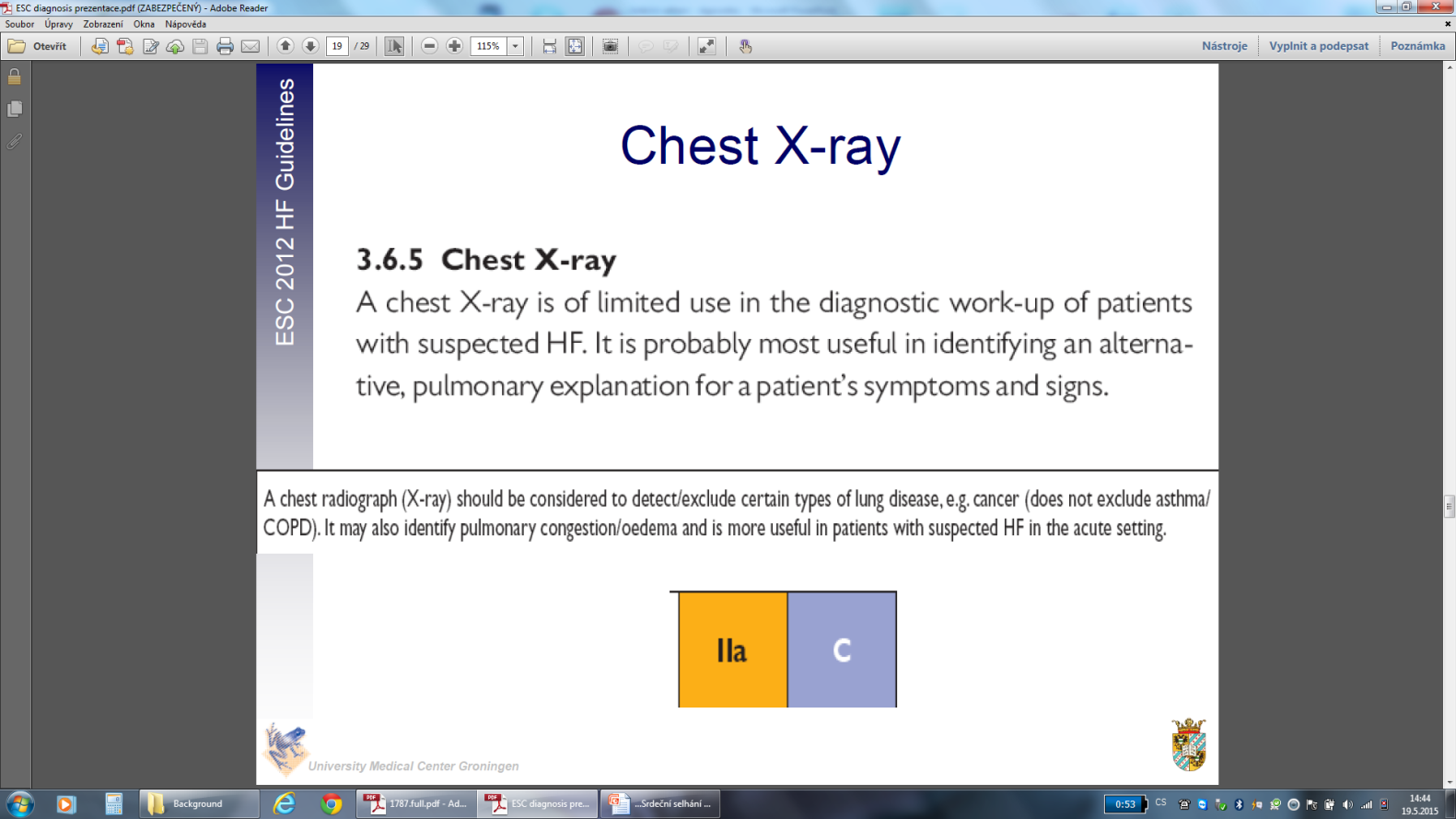 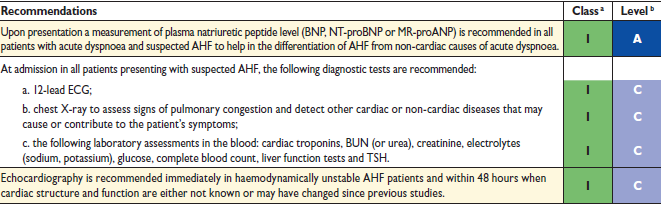 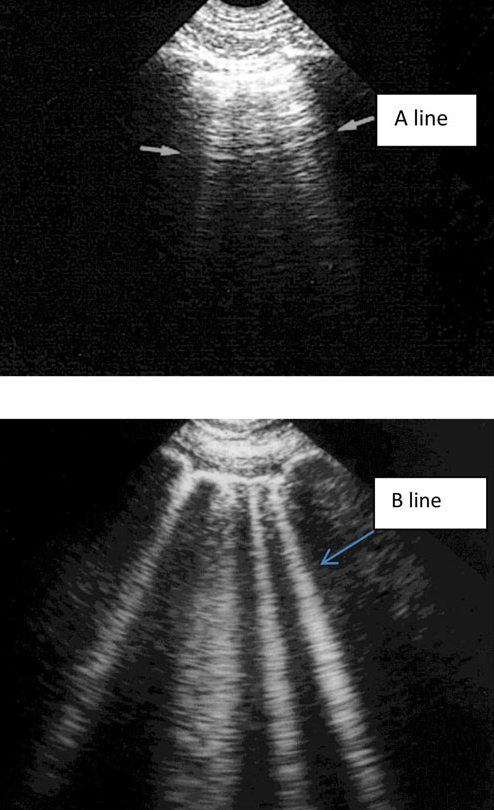 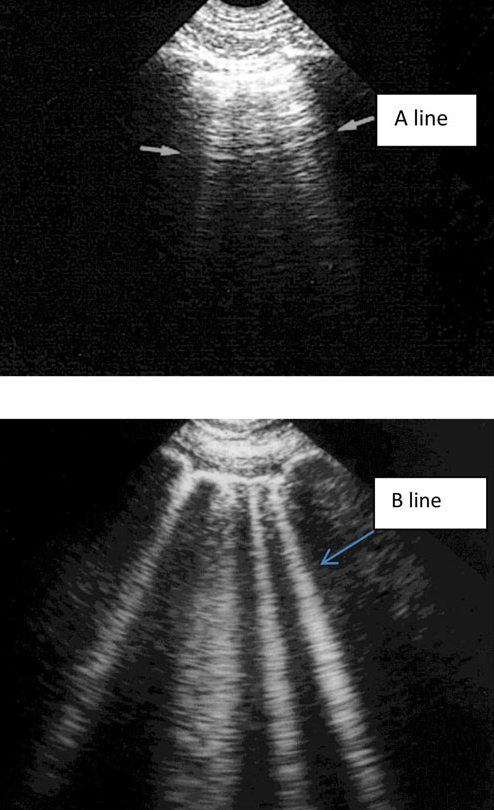 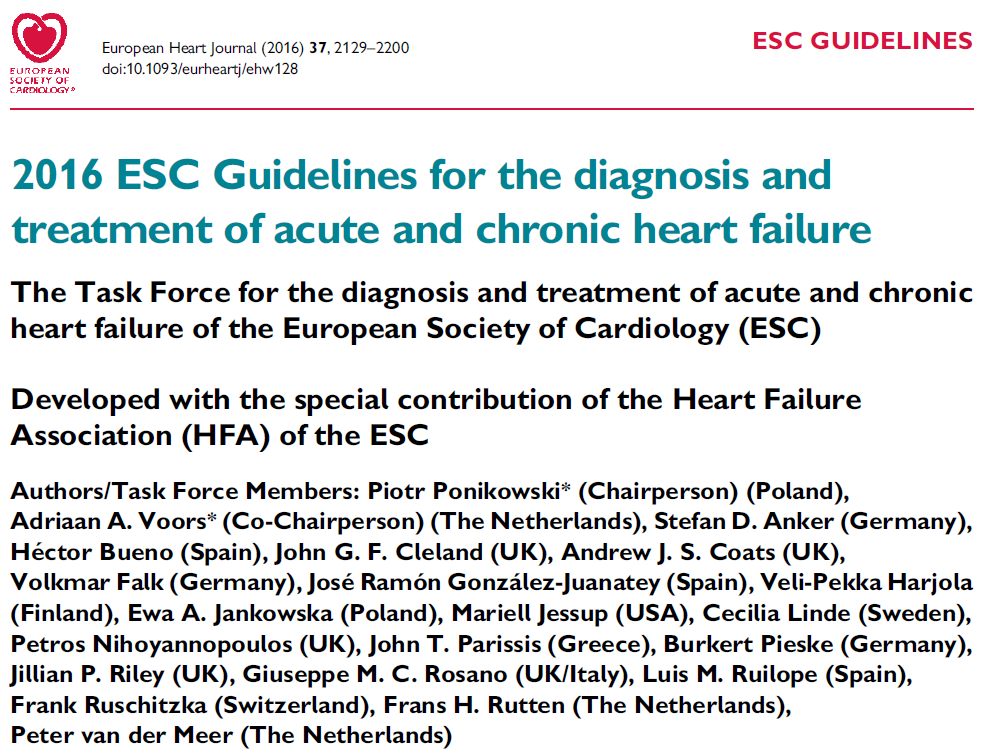 EKG
Abnormální EKG identifikuje pacienty se systolickou dysfunkcí LK s 73-94% senzitivitou
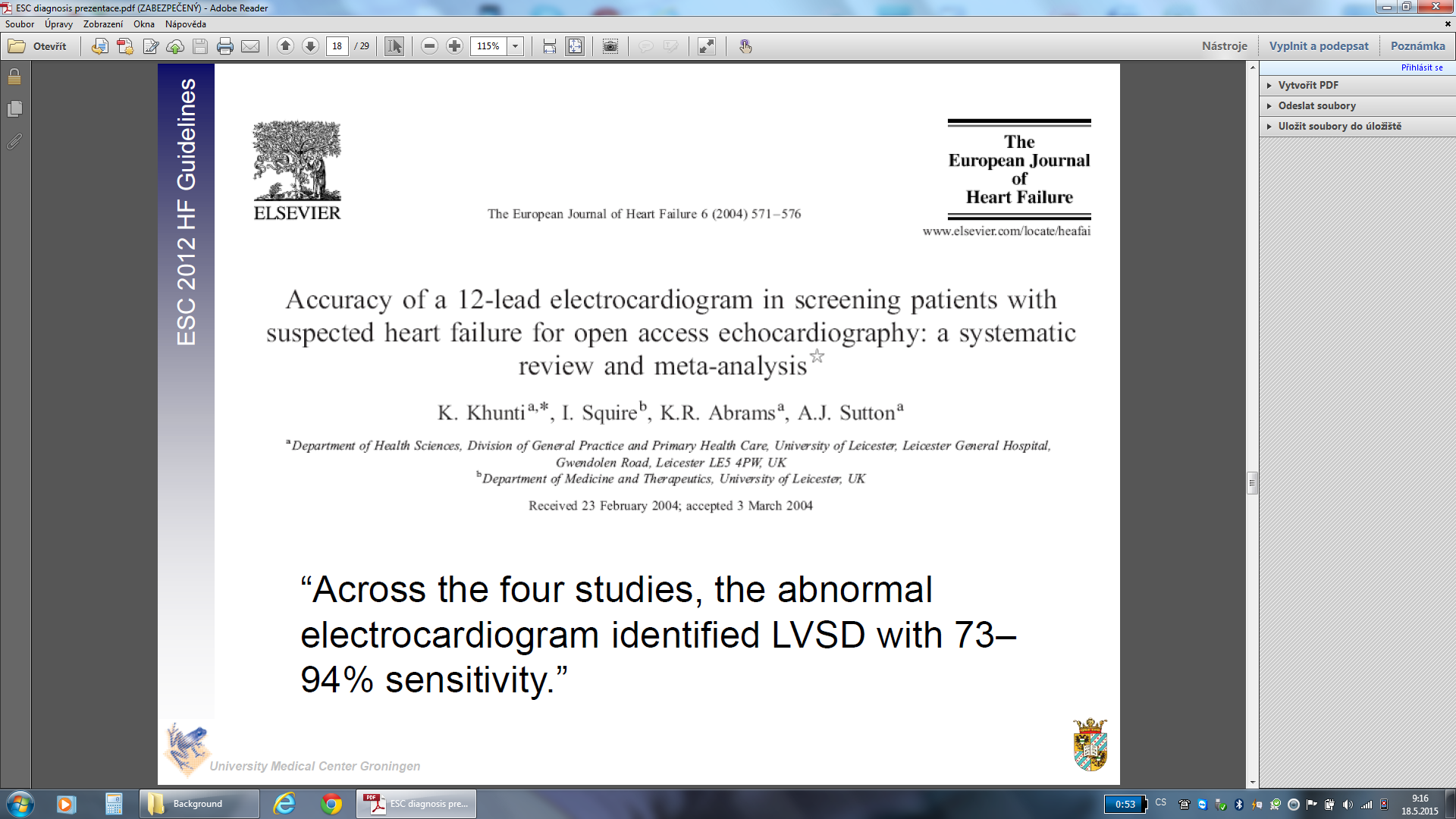 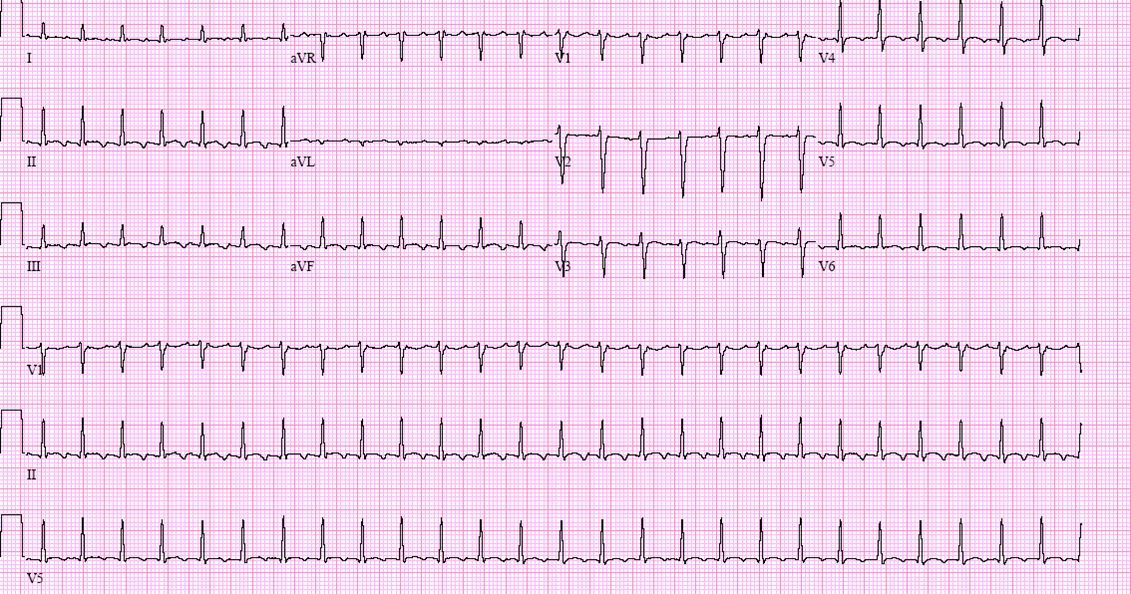 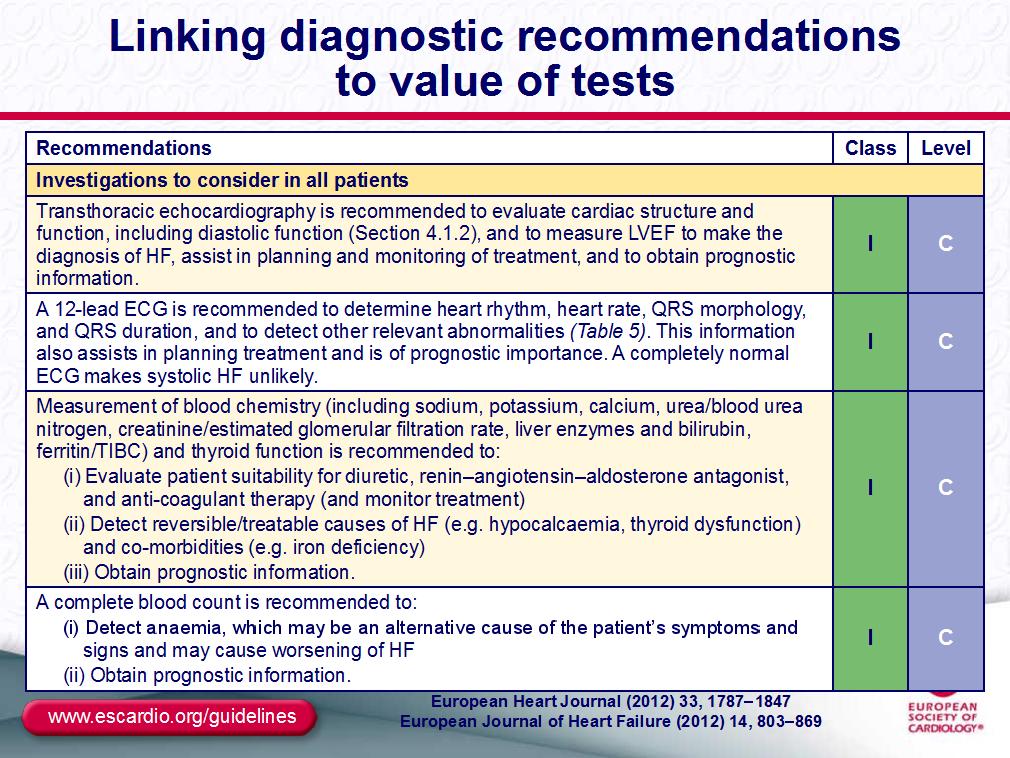 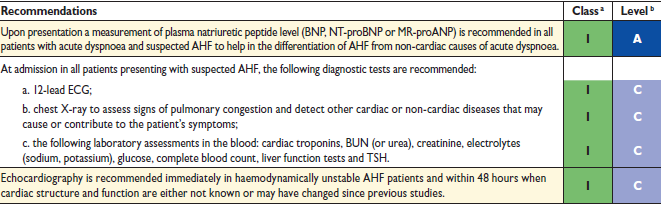 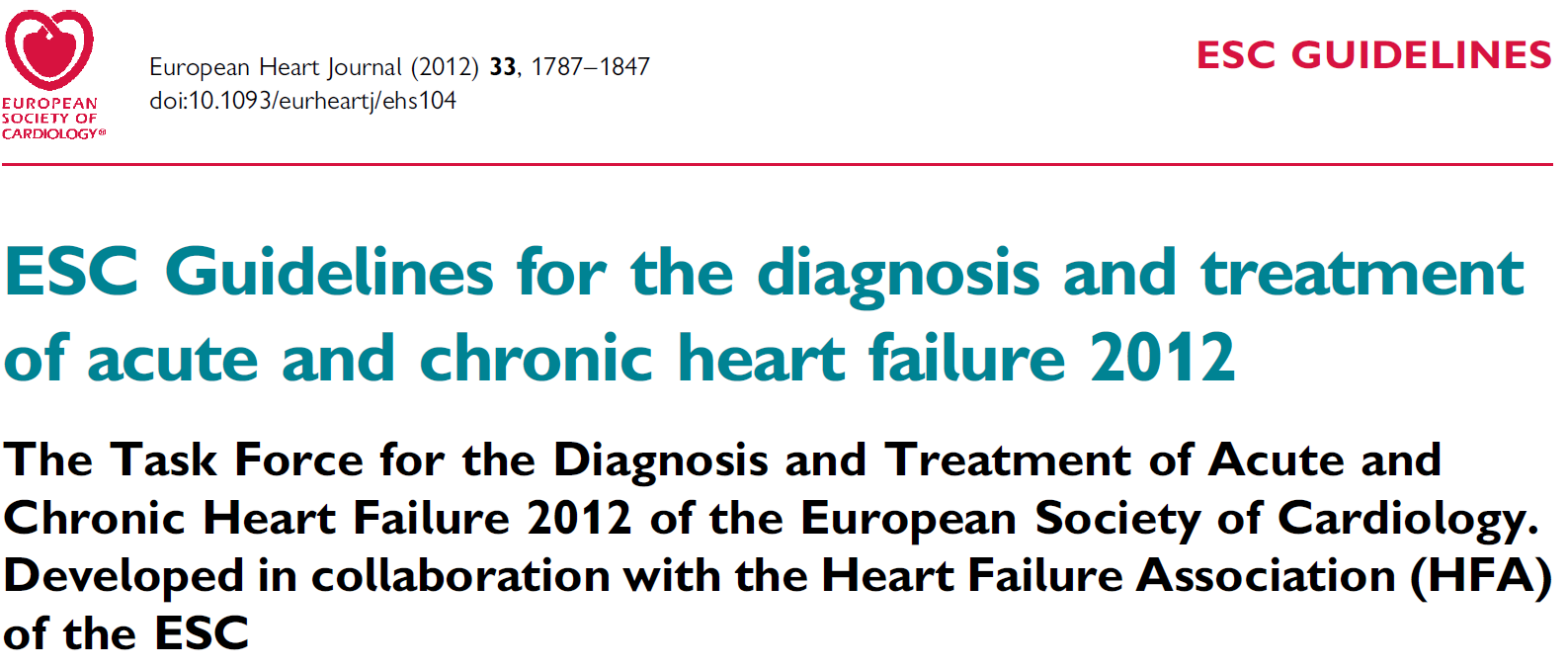 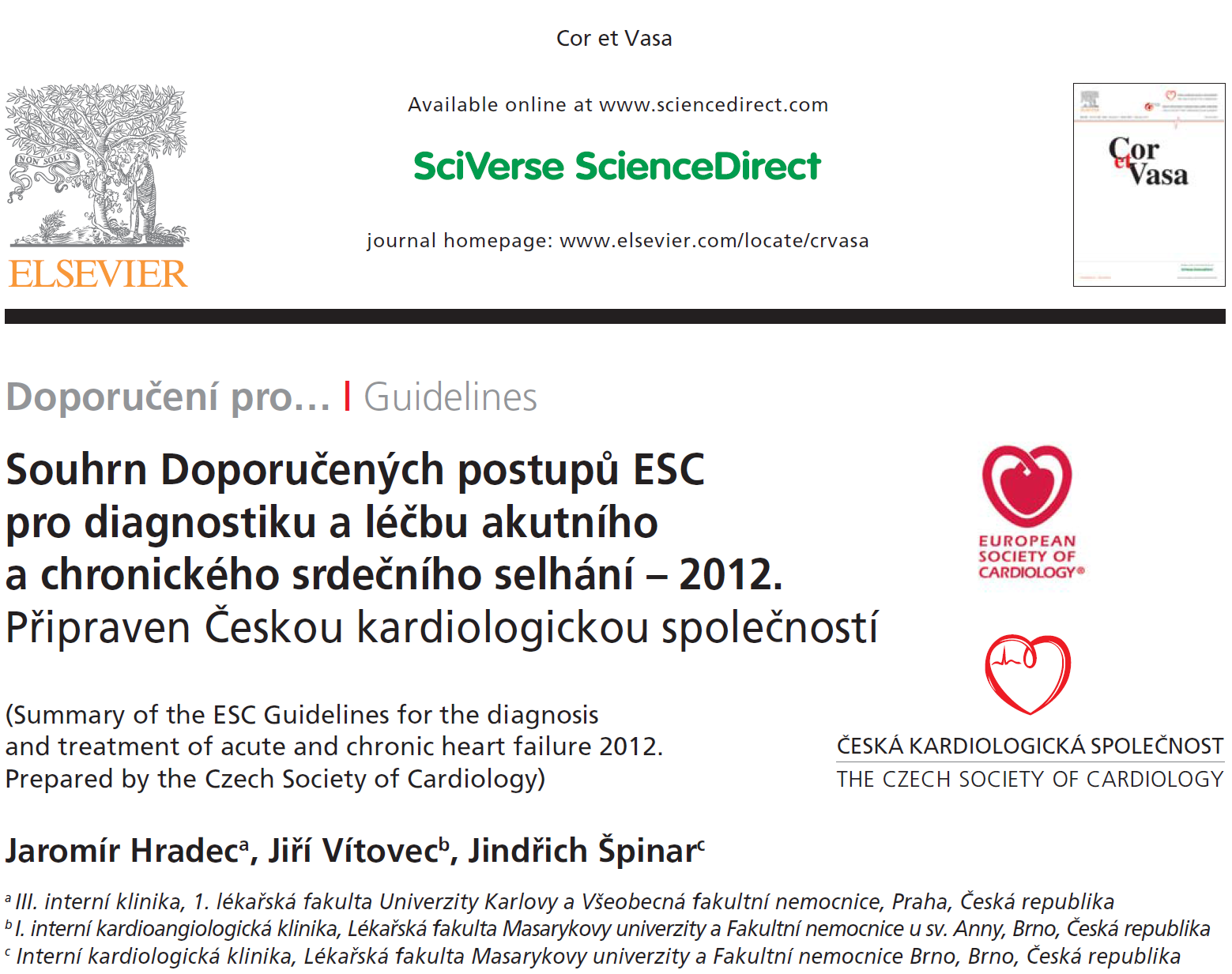 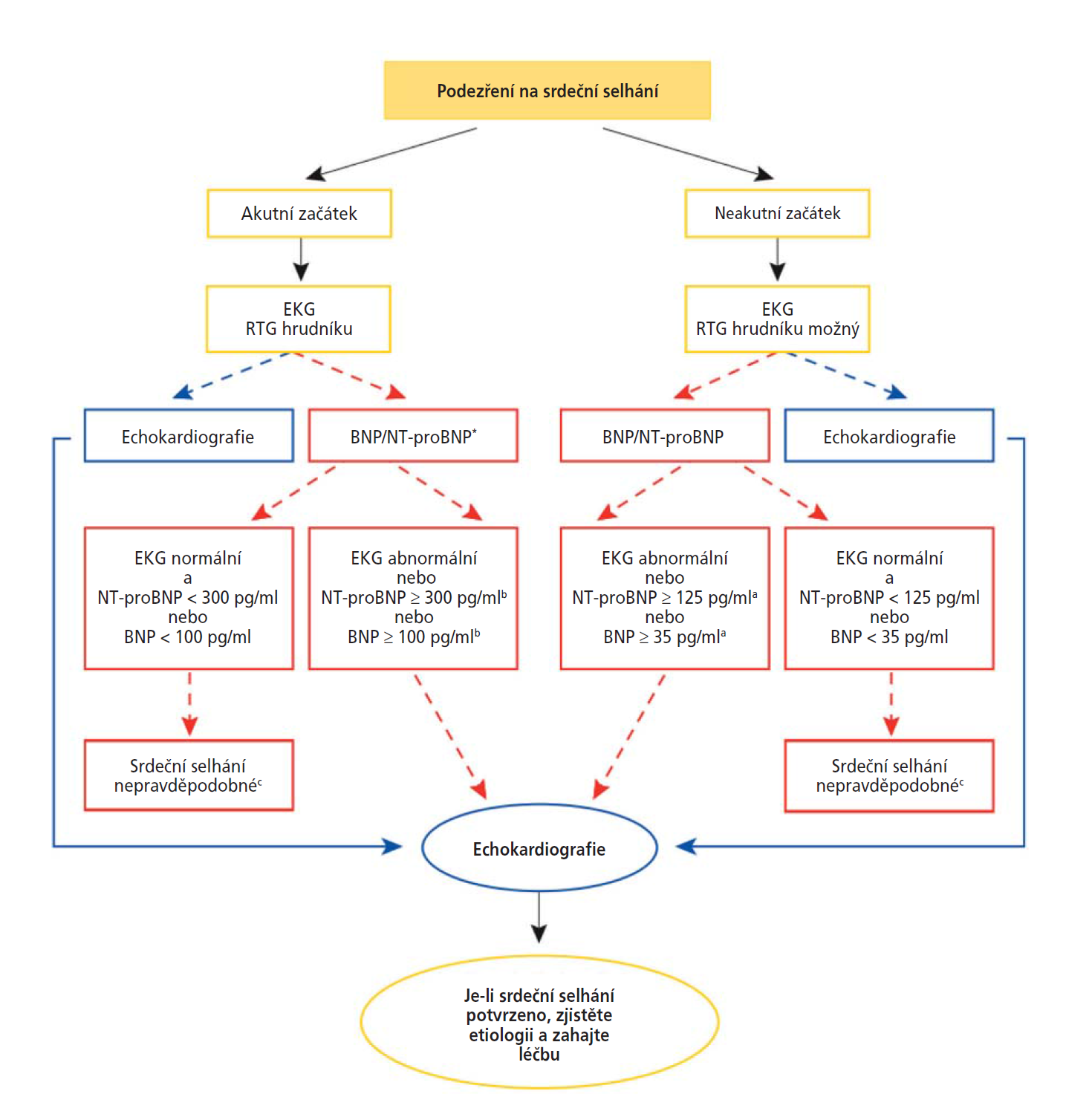 Zobrazovací metody
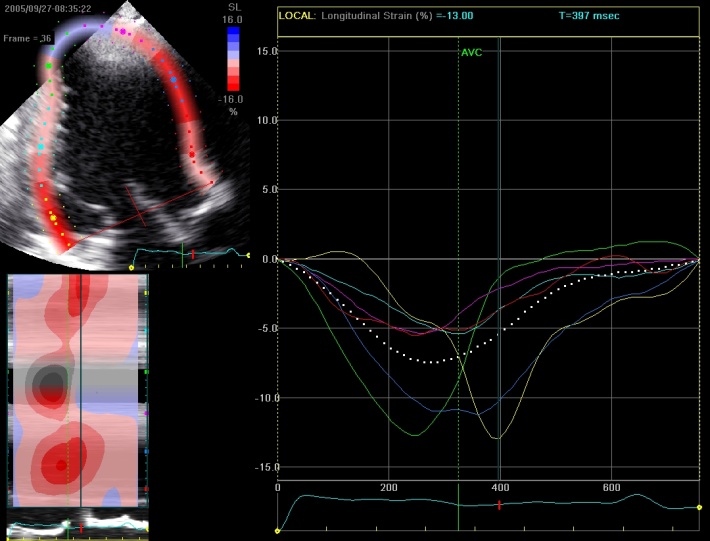 Echokardiografie
Dobutaminová zátěžová, deformace myokardu LK

Magnetická rezonance
LGE

SPECT a PET myokardu
Perfuzní scintigrafie myokardu
metabolizmus
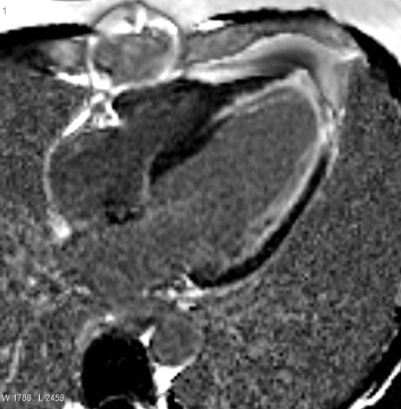 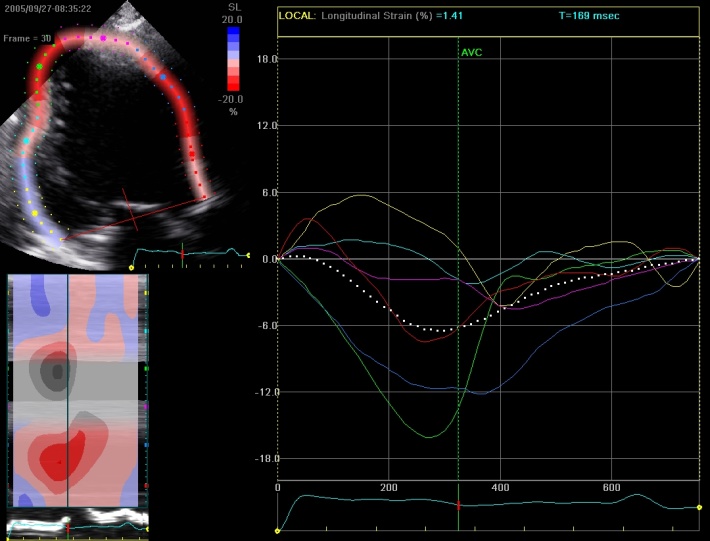 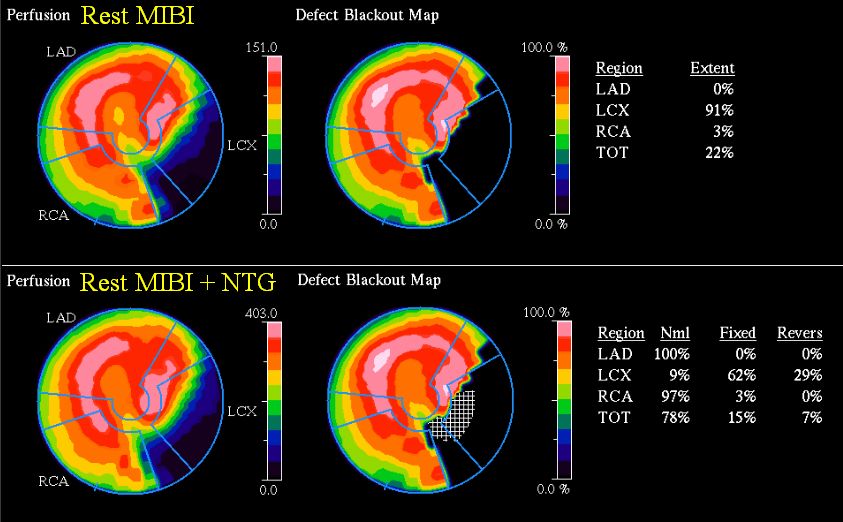 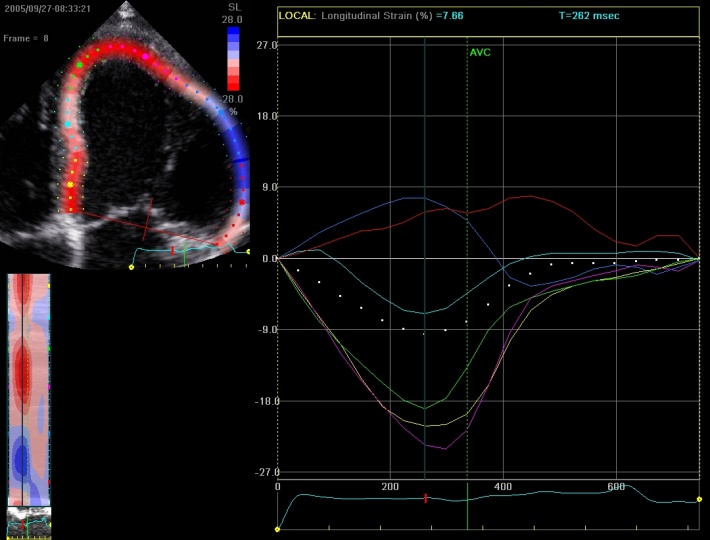 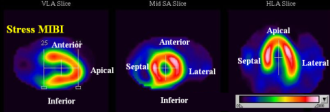 Doporučení pro diagnostické postupy
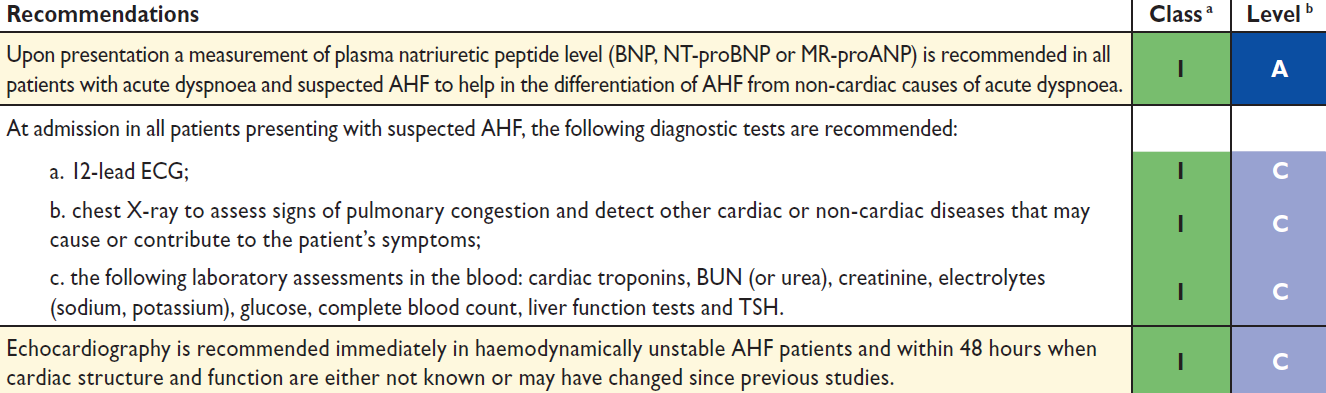 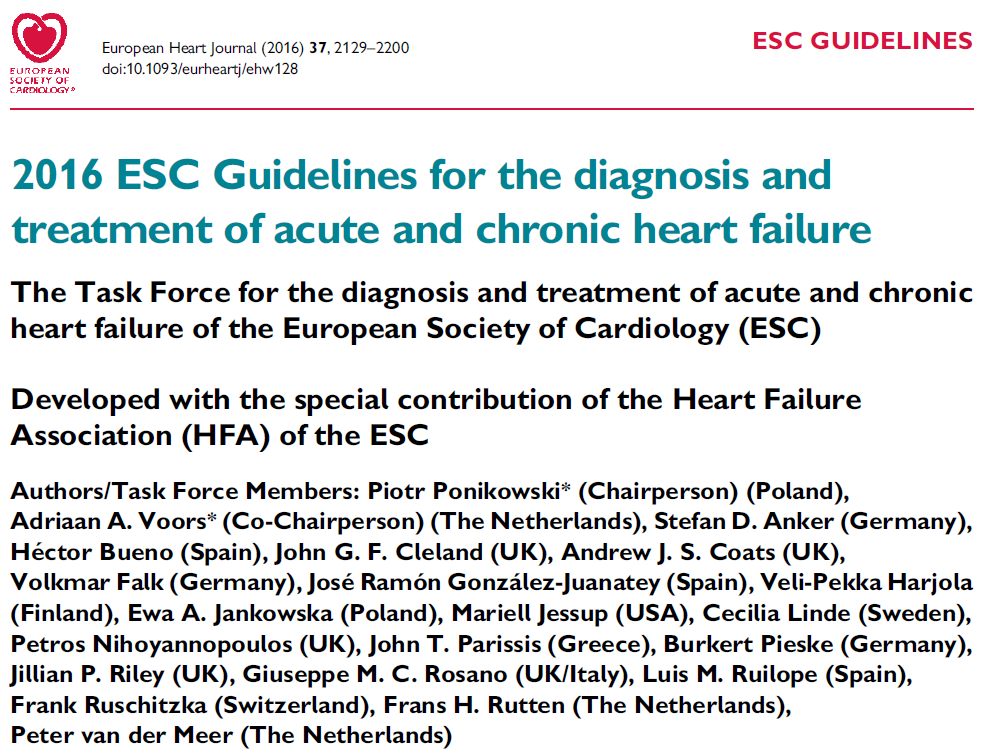 Echokardiografie v diferenciální dg. akutních stavů
MM/2DE/RT 3DE

CEE

Doppler (CFM, PWD, CWD)

Tissue Doppler imaging

2D/3D strain
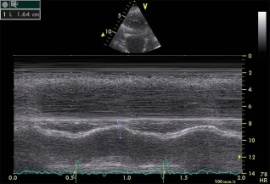 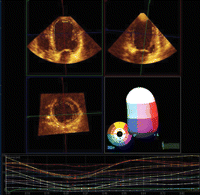 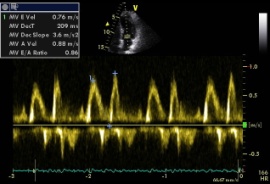 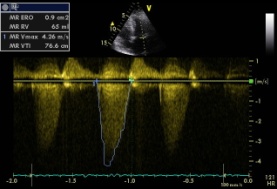 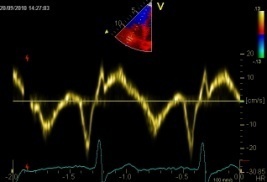 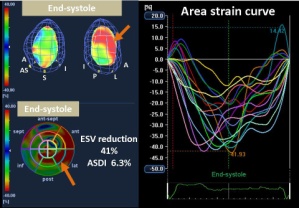 Co lze očekávat od echokardiografie?
Stanovení diagnózy s možností volby kauzální terapie
Predikci krátkodobé a dlouhodobé prognózy
Optimalizace a indikace event. kauzální terapie 
Hemodynamika
Zajištění centrálního žilních a arteriálních vstupů
Guiding punkčních výkonů (perikard, pleura,…)
Indikace CRT-D, CRT-P, MVR/MVP, SVR, PCI, CABG, VAD/ECMO, …
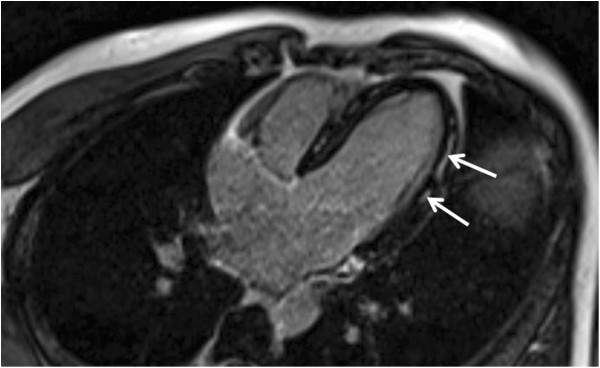 Akutní myokarditida
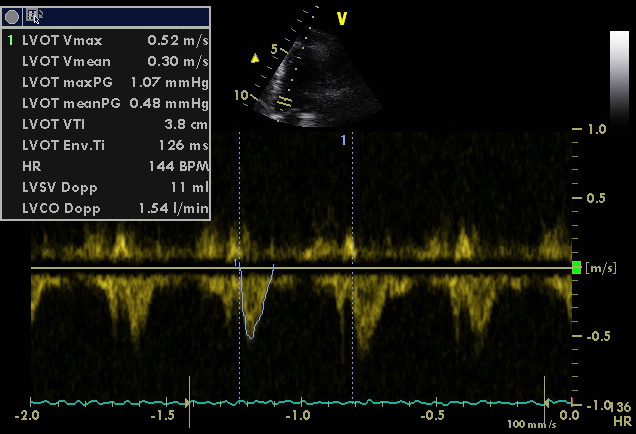 Akutní aortální regurgitace, destrukce chlopně infekční endokarditidou
Akutní ischemická mitrální reg.
Akutní srdeční tamponáda, ruptura stěny LK
Ruptura papilárního svalu
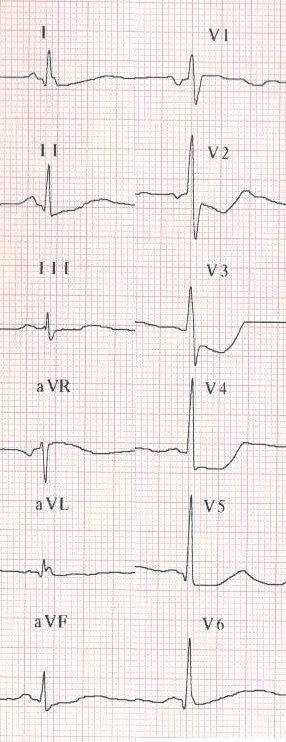 Ruptura komorového septa
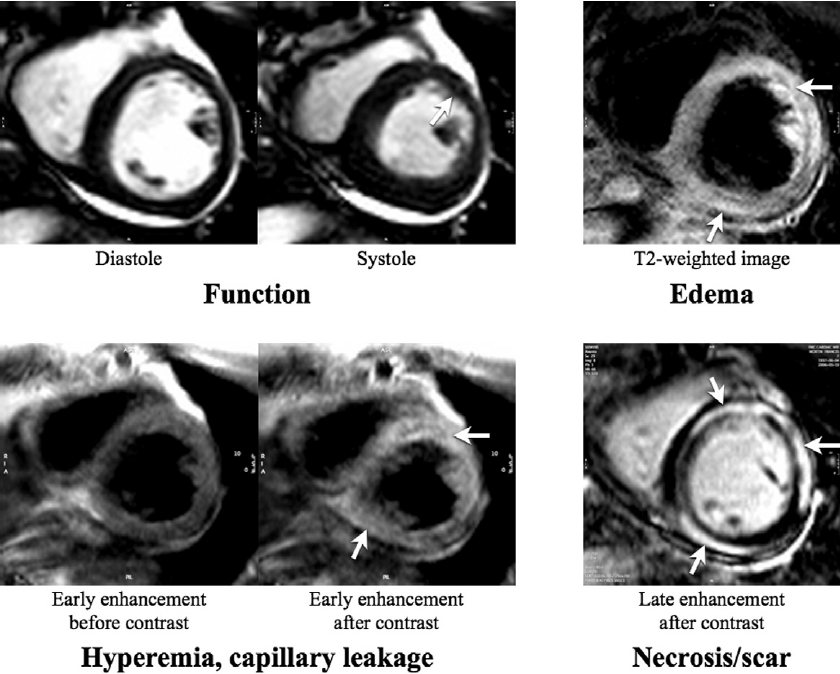 Hemodynamické vyšetření
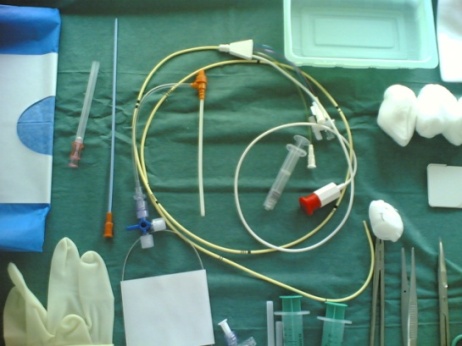 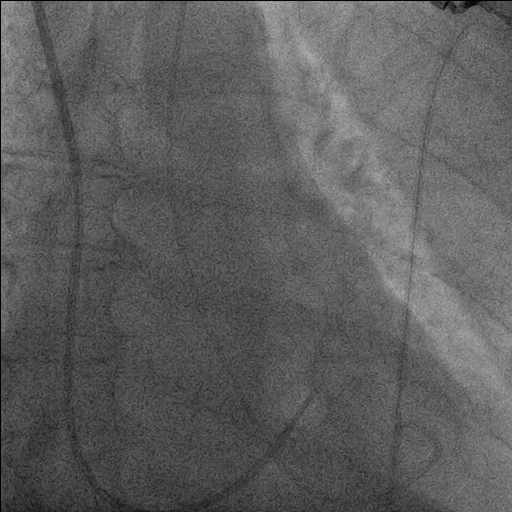 PK
LK
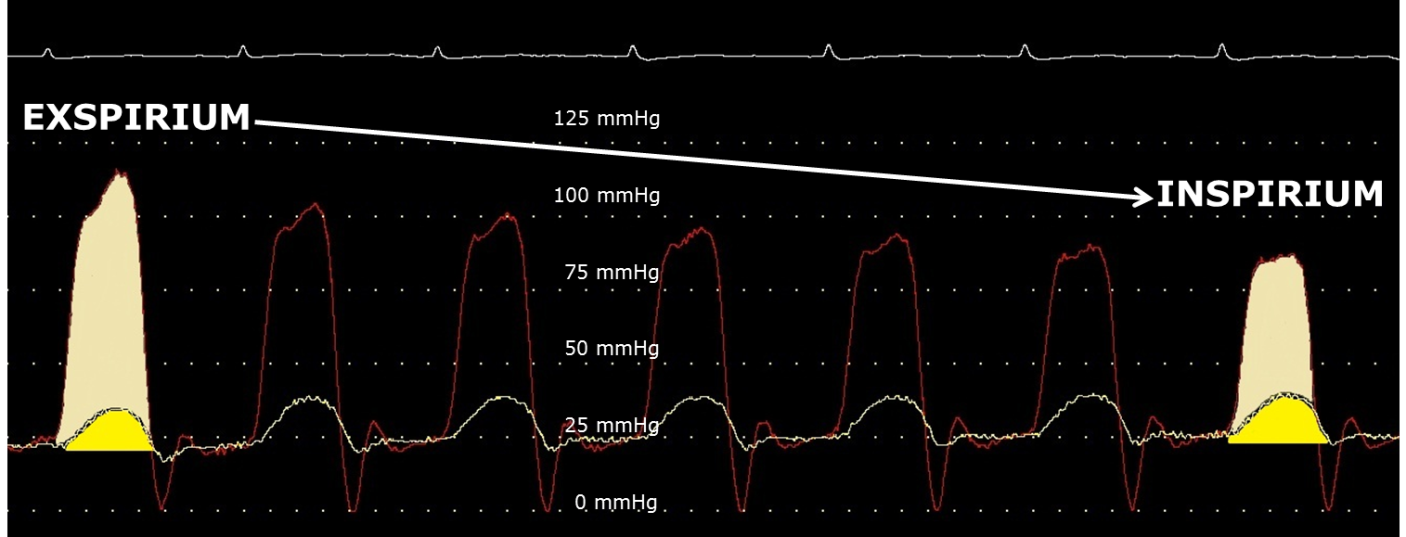 ESC guidelines. Eur Heart J 2009;30:2493-2537
Jansa P. Chronicka plicni hypertenze. Cor Vasa 2011;53(3)
Endomyokardiální biopsie
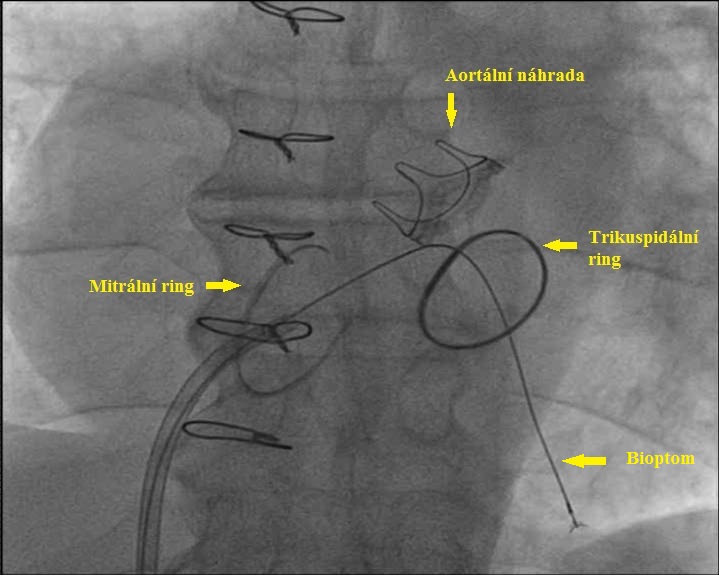 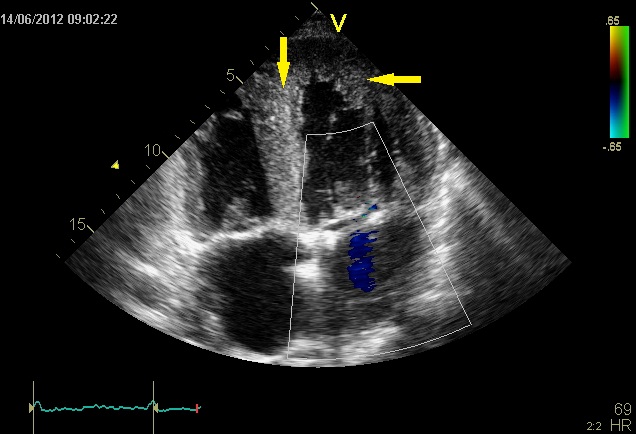 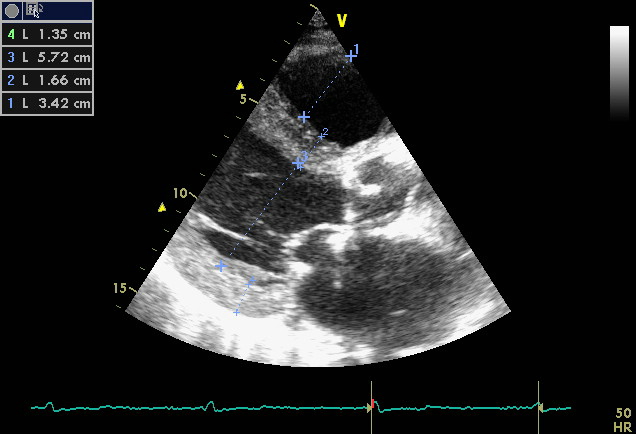 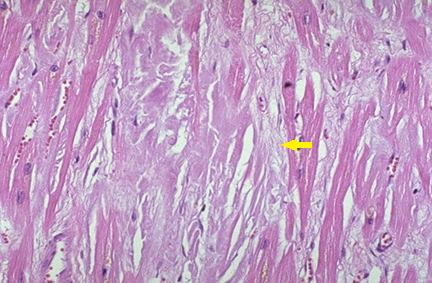 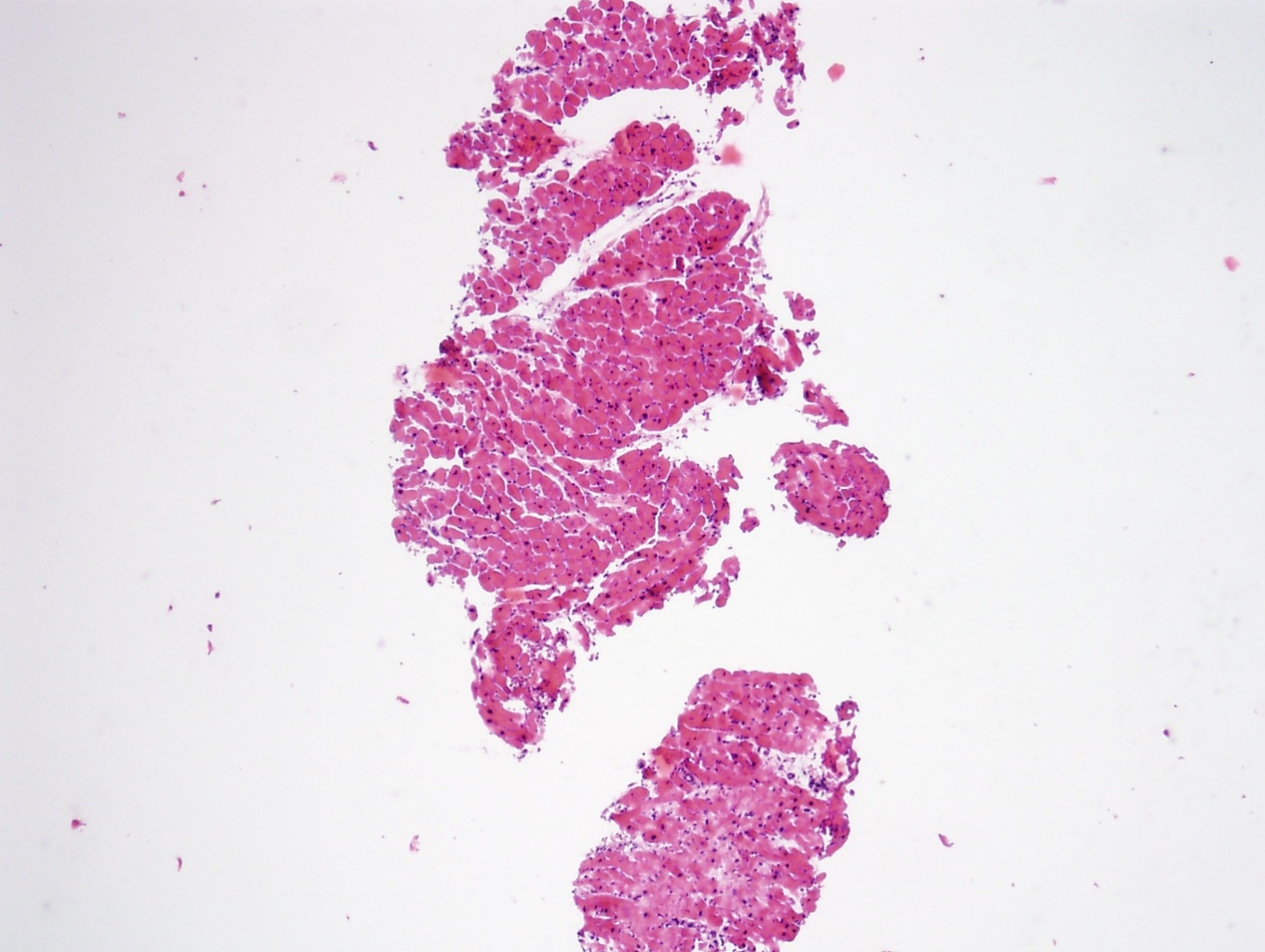 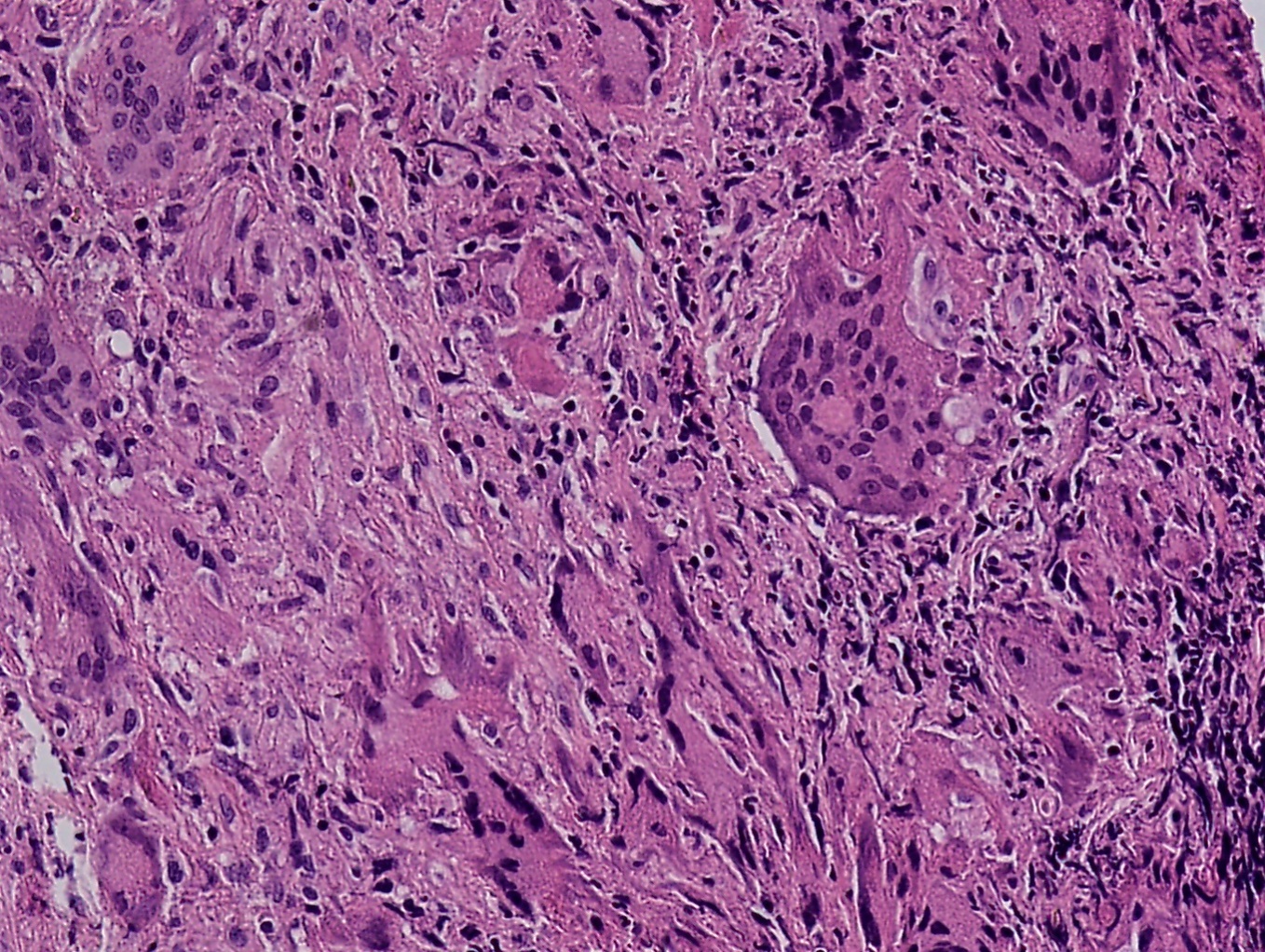 THM…
Srdeční selhání je syndrom se závažnou prognózou
Diagnóza je založena na kompetentním zhodnocení symptomů, objektivního nálezu a funkční/strukturální abnormality
Diagnostický přístup je zásadně ovlivněn akutností stavu 
CAVE: rozdílné rule-out cut-offs pro natriuretické peptidy
Doporučení třídy I pro echokardiografii, laboratorní vyšetření a EKG, rentgen hrudníku
U pacientů s normální EF LK je nutné objektivizovat diastolickou funkci LK, nezřídka zátěžovým vyšetřením
Po diagnóze syndromu srdečního selhání je VŽDY NUTNÁ identifikace vyvolávajících faktorů s cílem jejich odstranění a zvážení kauzální léčby…
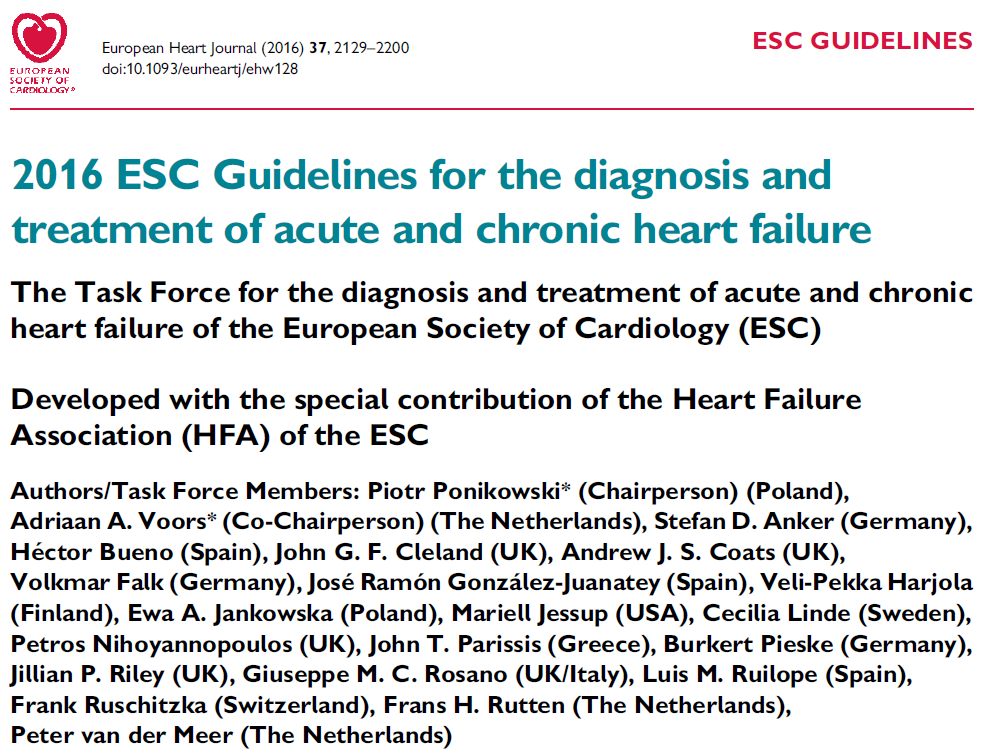 The concept to shorten diagnostic and therapeutic decisions in the management of a patient with suspected acute HF

Recommendation to identify immediately coexisting life - threatening clinical conditions and/or precipitants (according to the CHAMP acronym - acute Coronary syndrome, Hypertension emergency, Arrhythmia, acute Mechanical cause, Pulmonary embolism) and introduce a guideline-recommended management

The new algorithm for AHF management based on the clinical profiles: presence/absence of congestion/hypoperfusion

Structured recommendations with CoR and LoE given to all the main elements of management from diagnosis, monitoring and therapies to post-discharge follow-up
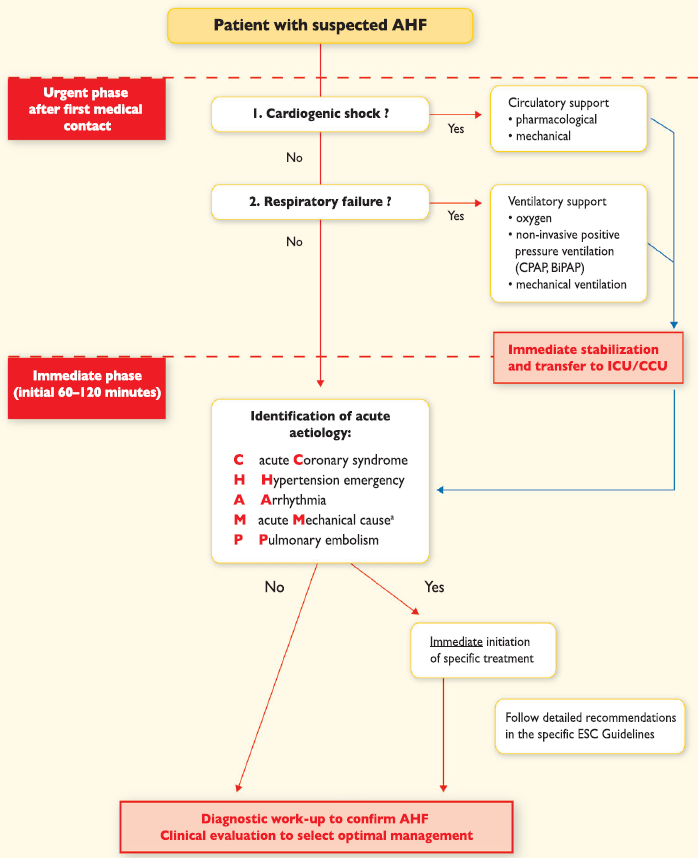 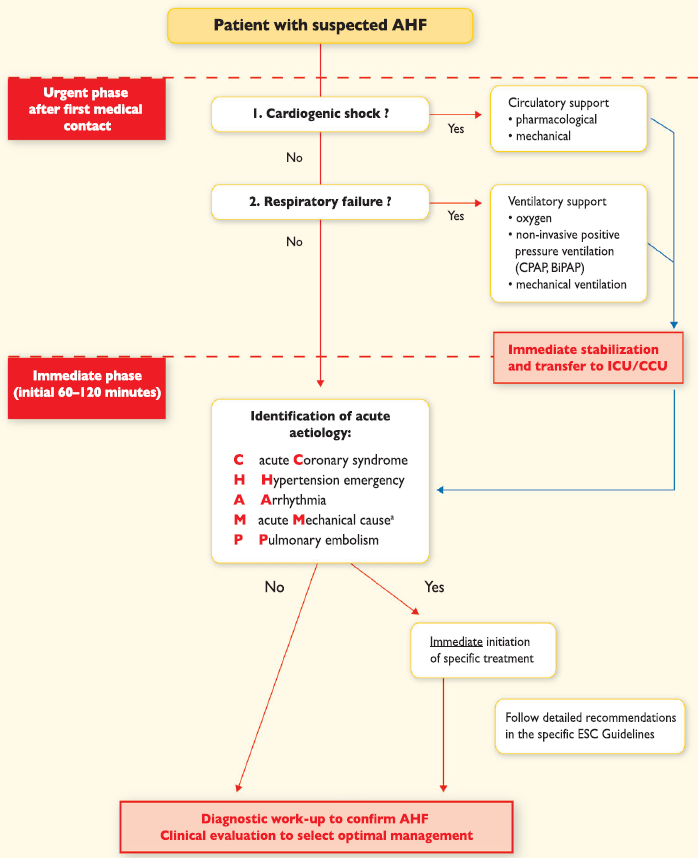 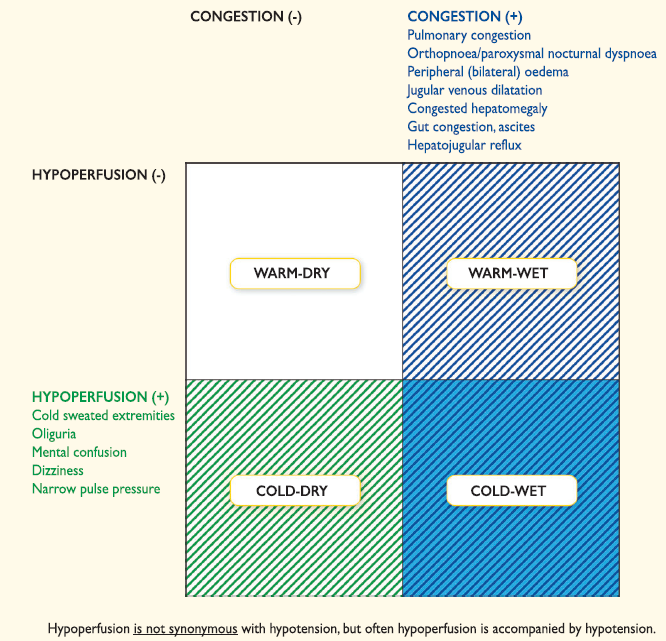 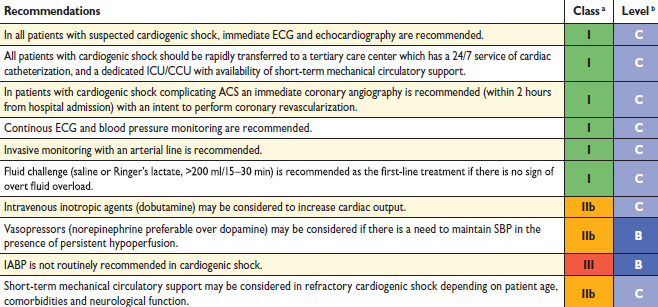 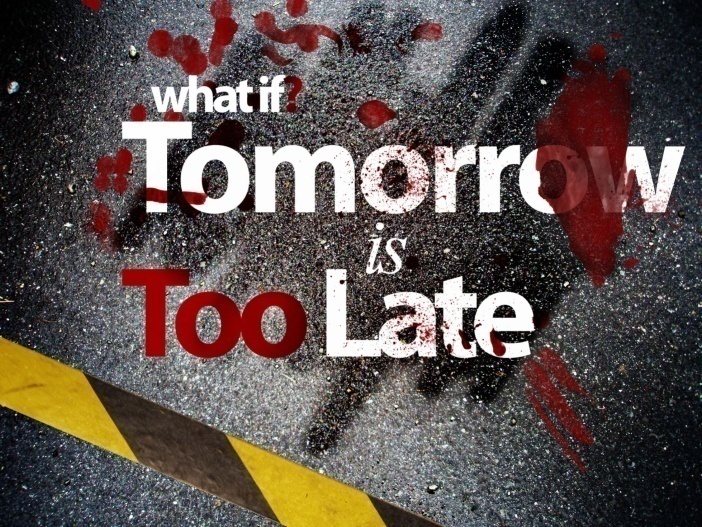 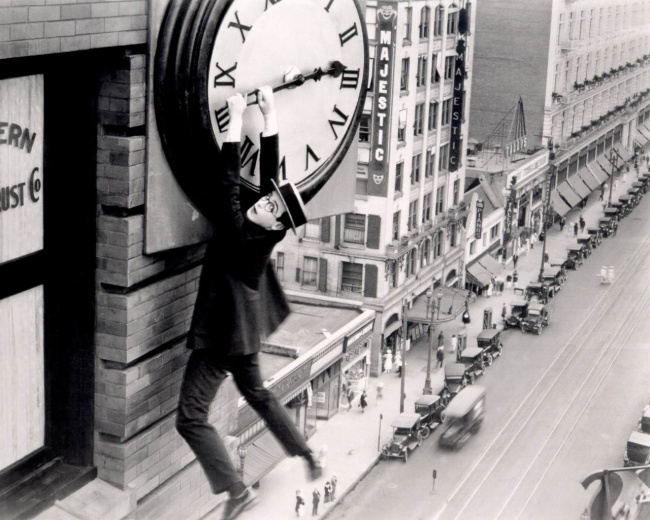